Юго-Западное  управление министерства образования и науки  Самарской области
О реализации национального проекта
«Образование» и «Демография»
в государственном бюджетном общеобразовательном  учреждении начальной школе «Гармония» п.г.т.Безенчук муниципального района Безенчукский Самарской области
10.12.2020г.
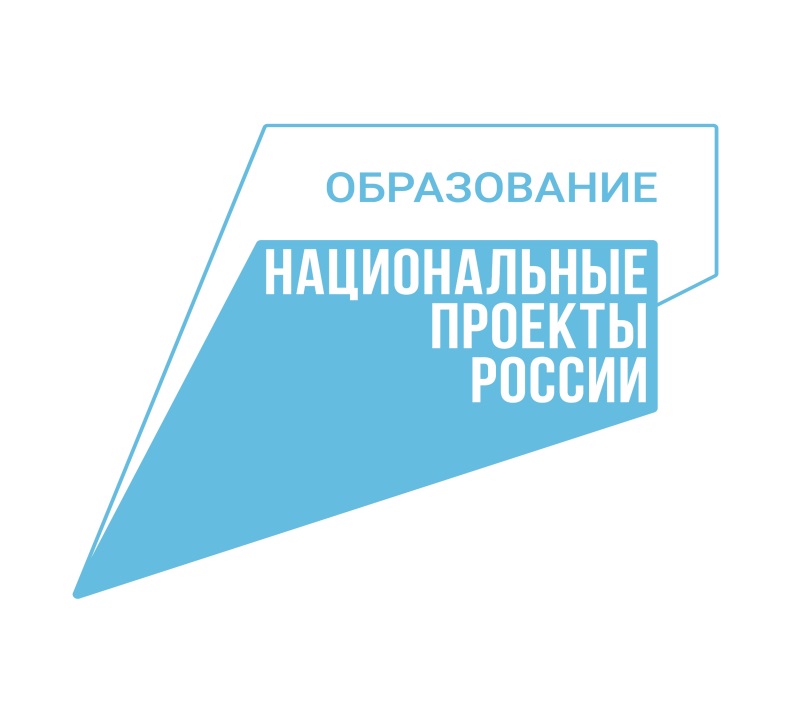 Национальный проект «Образование»Указ Президента Российской Федерации № 474 от 21.07.2020г. «О национальных целях развития Российской Федерации на период до 2030 года»
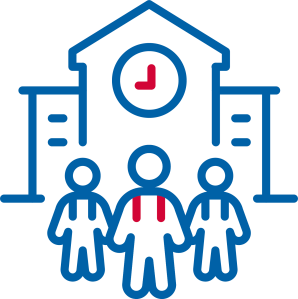 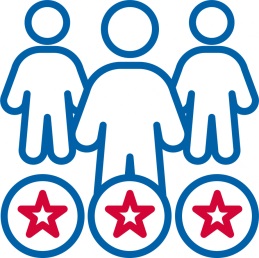 Современная школа
Социальная активность
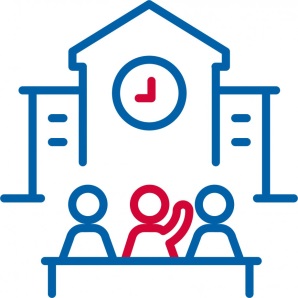 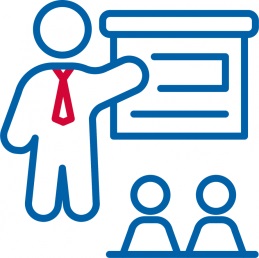 Учитель будущего
Успех каждого ребенка
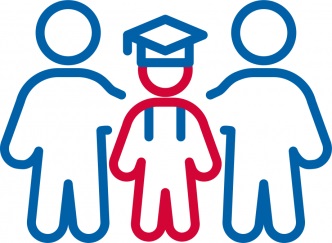 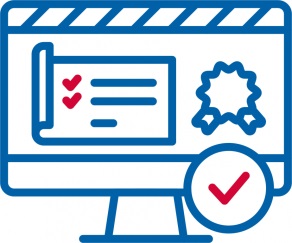 Цифровая образовательная среда
Поддержка семей, имеющих детей
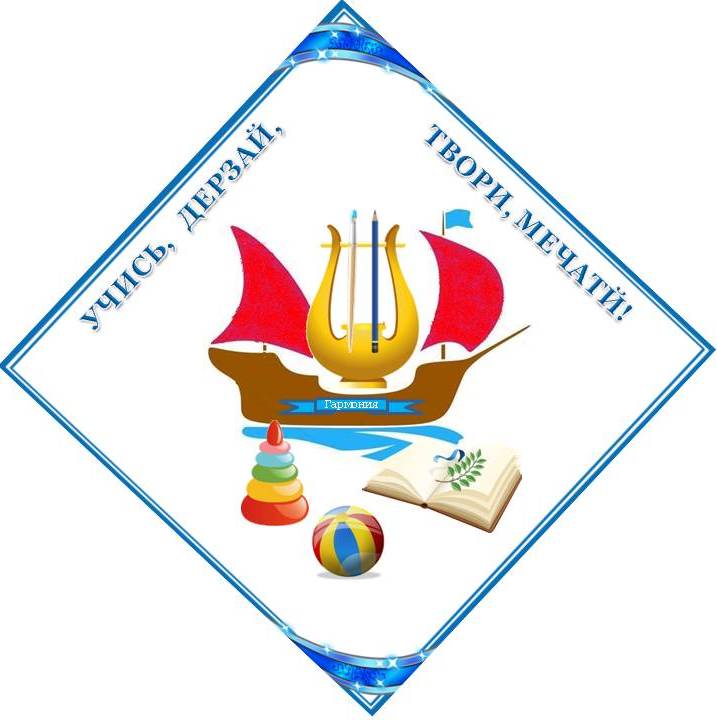 Школа сегодня
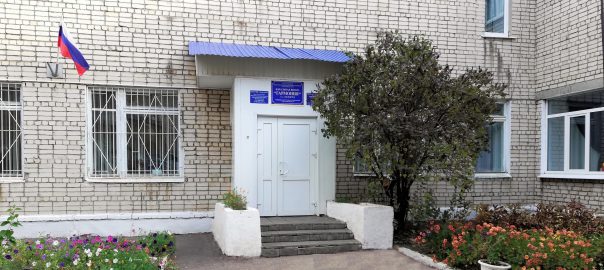 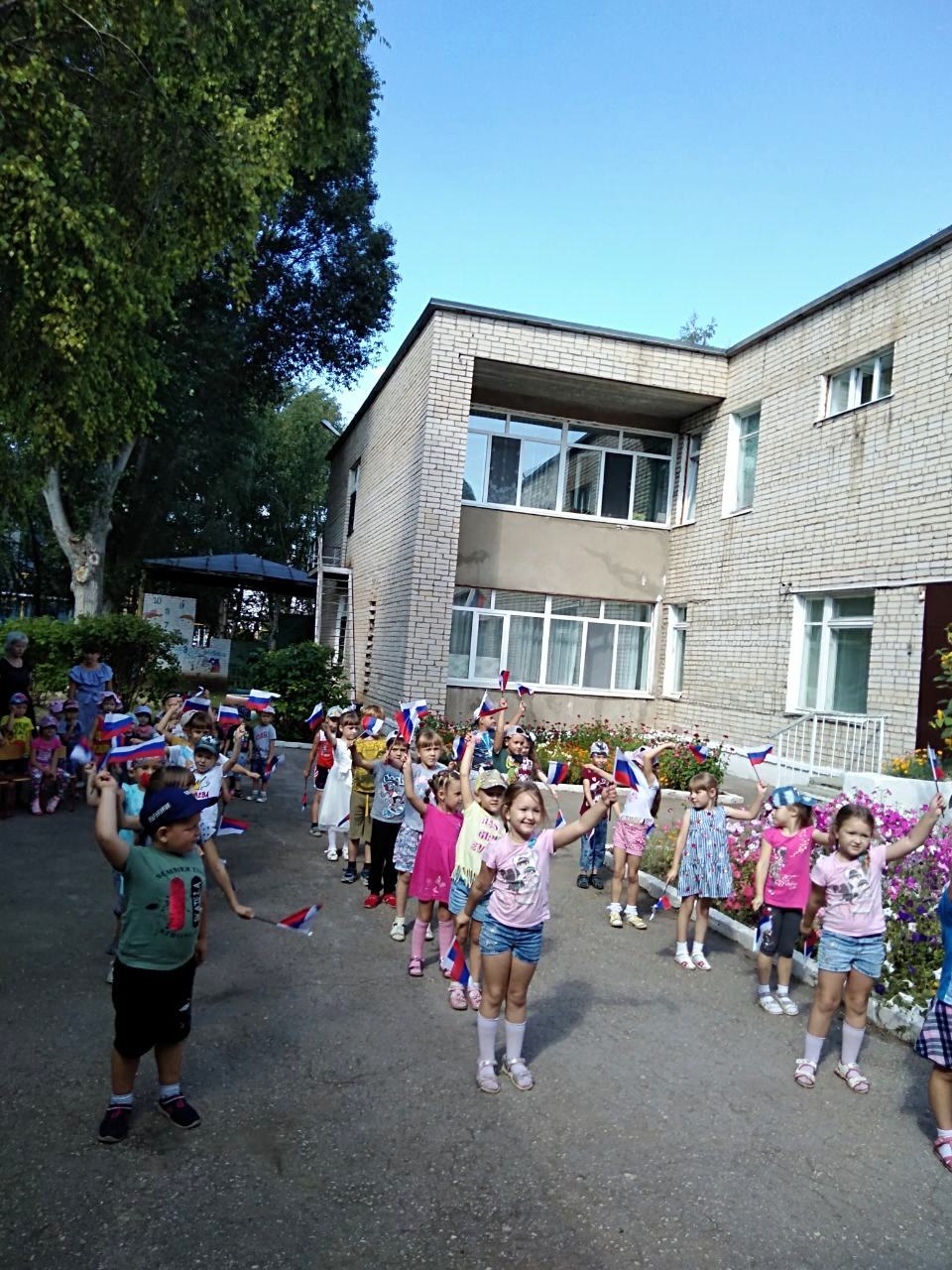 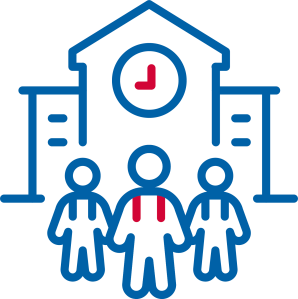 Проект «Современная школа»
Используемая форма наставничества «Ученик – ученик».
Ролевые модели взаимодействия:
«Отличник»-«неуспевающий» ( для достижения лучших образовательных результатов)
3 класс – 10%
4 класс – 12%
«Лидер»-«скромник» (для развития коммуникативных, творческих и лидерских качеств) при работе над творческим заданием, подготовке к классным о школьным мероприятиям.
В каждом классе – 24%
«равный-равному» -совместная работа над проектом, обмен опытом -  10%
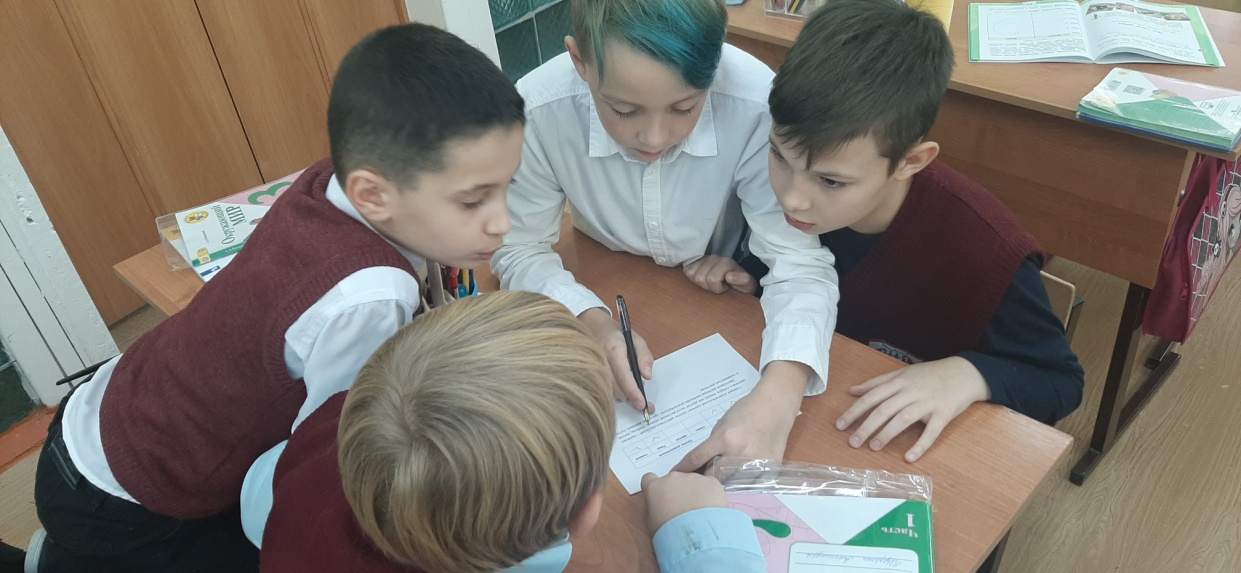 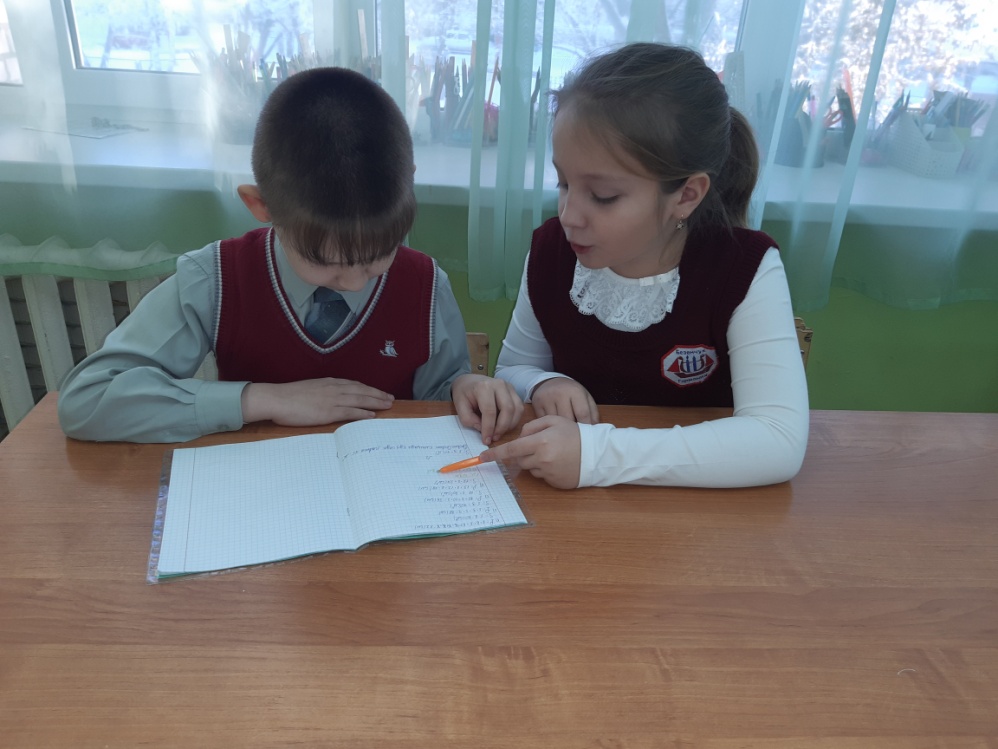 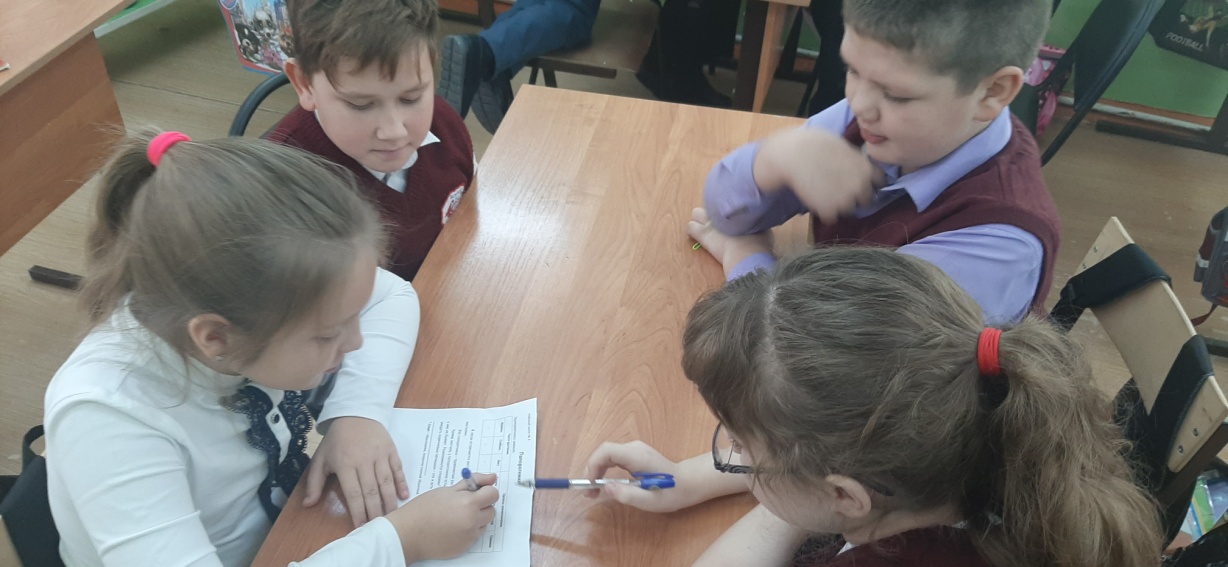 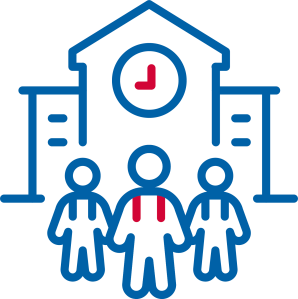 Проект «Современная школа»
Введено 0,5 ставки школьного психолога ( профилактическая работа).
О,5 ставки – коррекционная работа ( сетевое взаимодействие ППЦ)
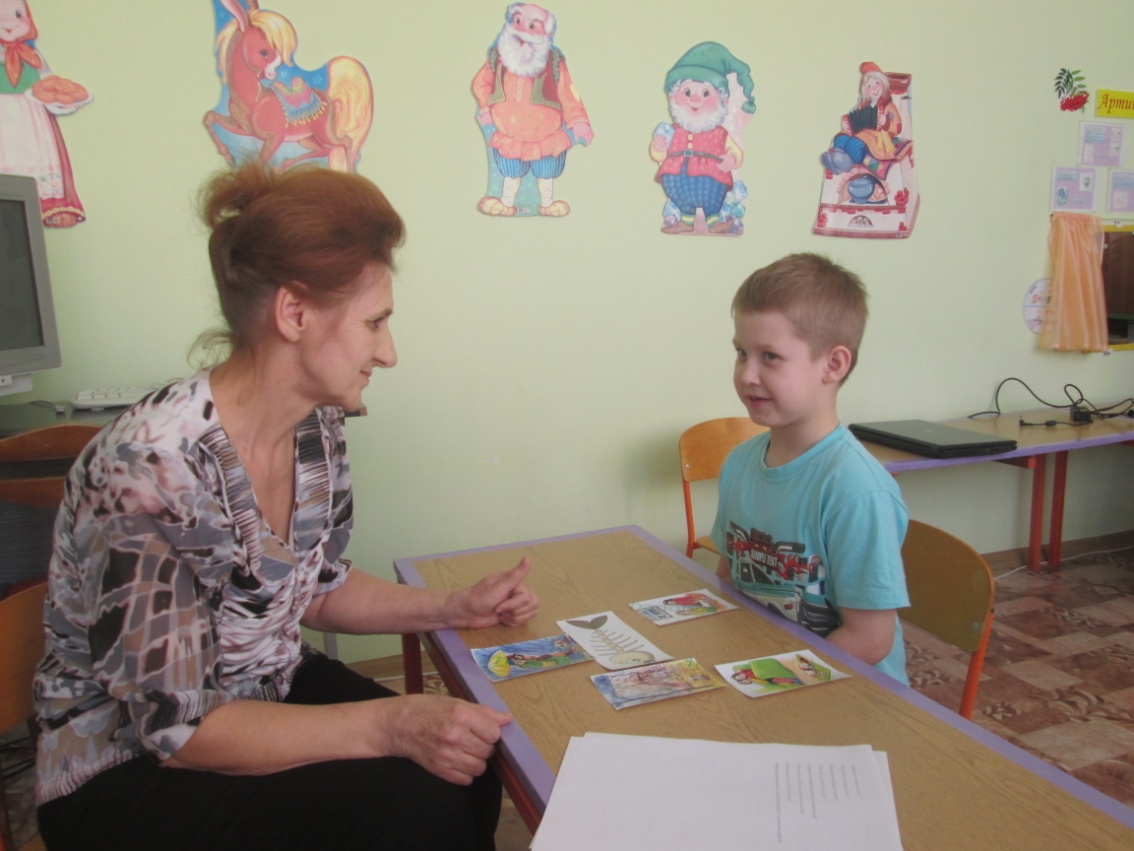 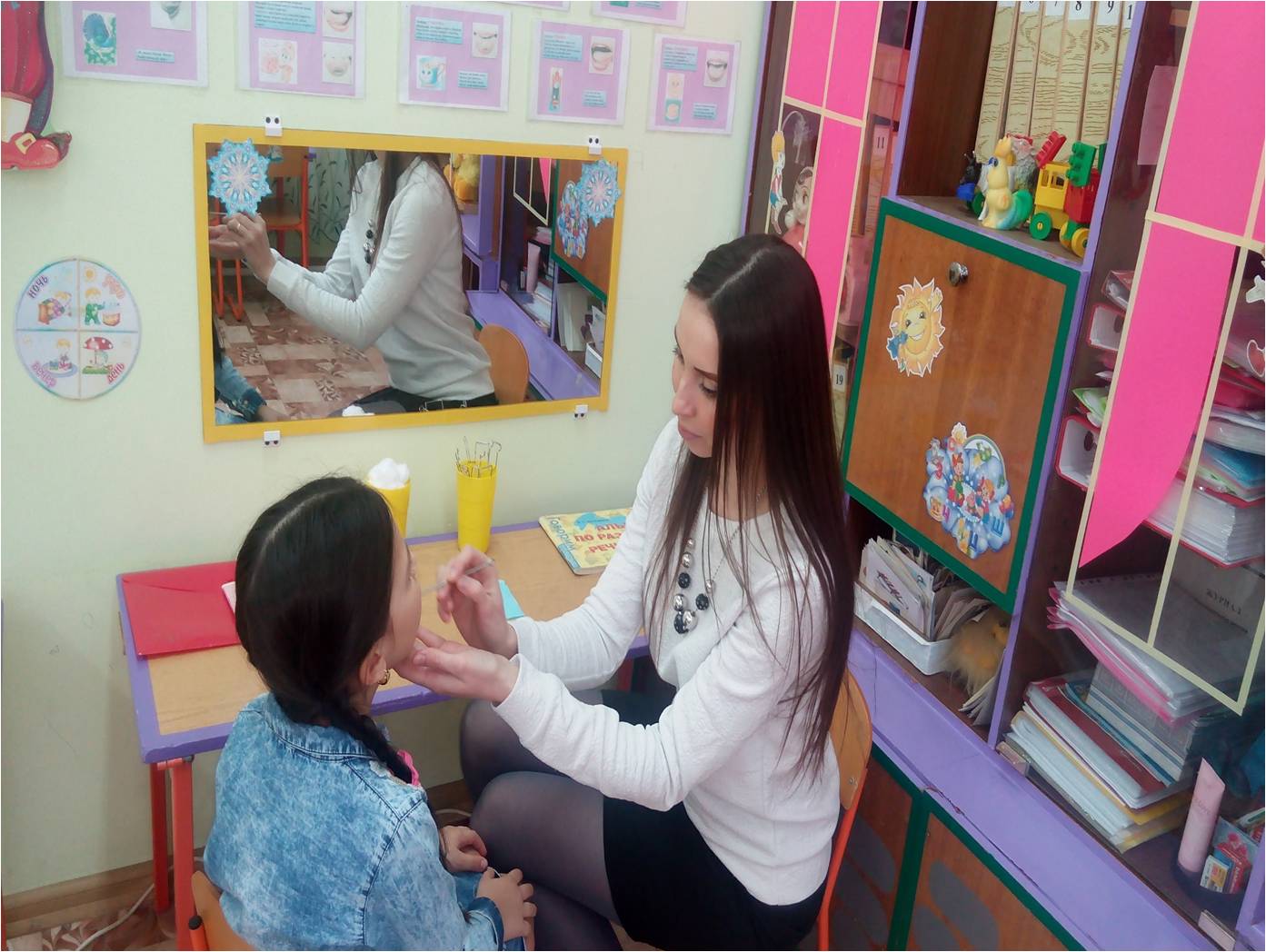 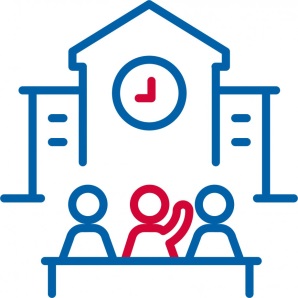 Проект «Успех каждого ребёнка»
В 4 классе обучаются 25 человек, из которых приняли участие в школьном этапе ВОШ – 80%.
Русский язык – 80% (1 победитель и 6 призеров)- результативность 35%
Математика – 44% на платформе ОЦ «Сириус» ( 2 призера – 18%)
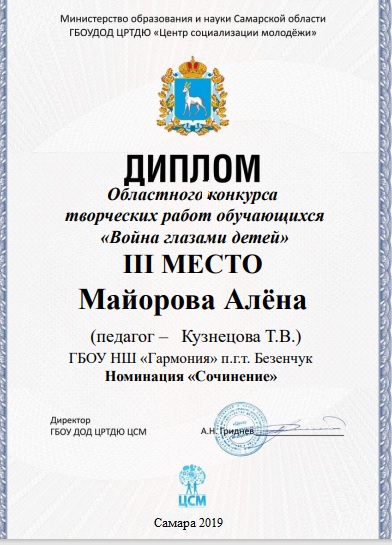 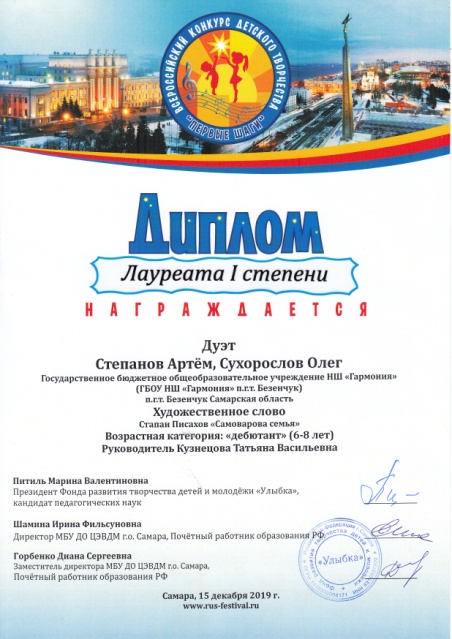 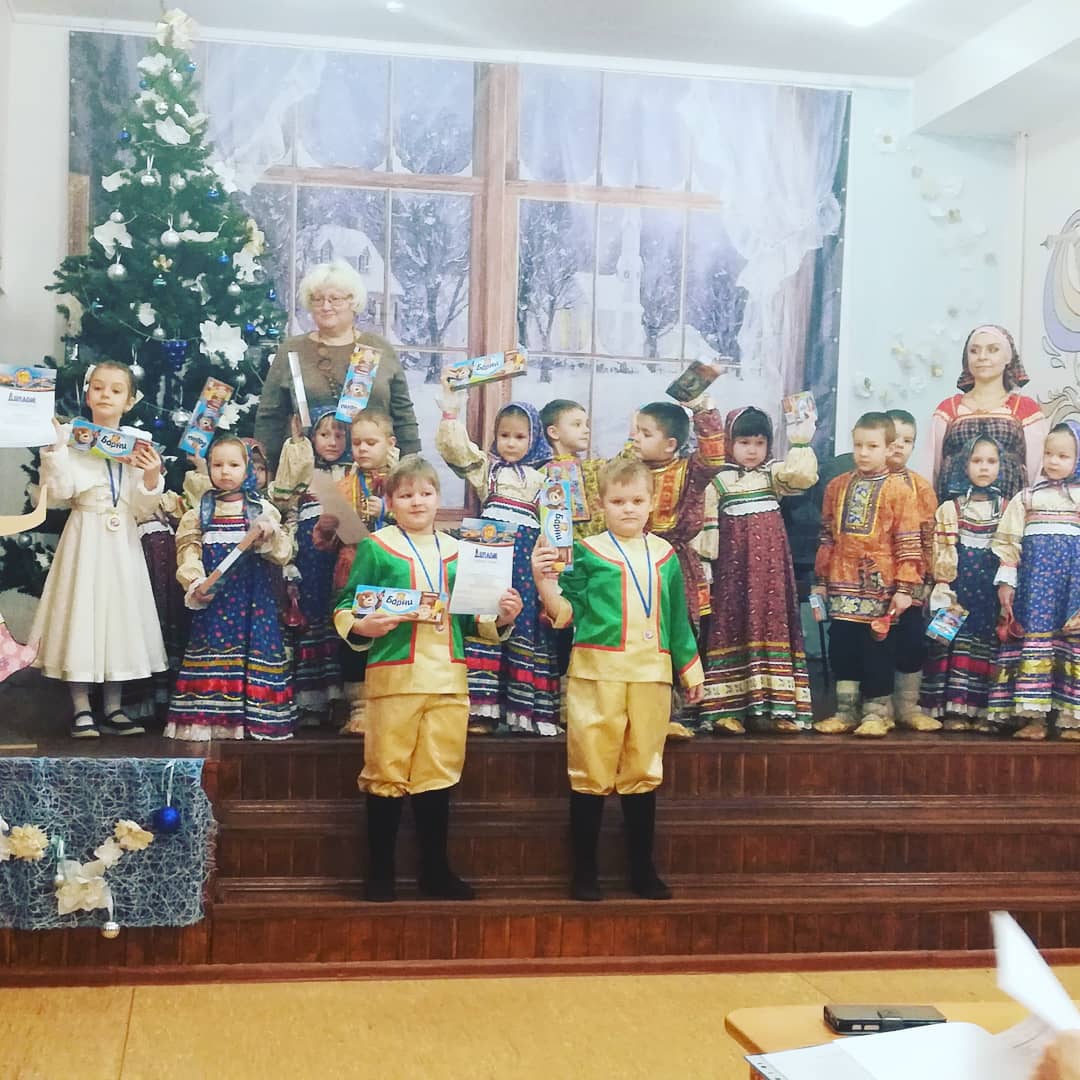 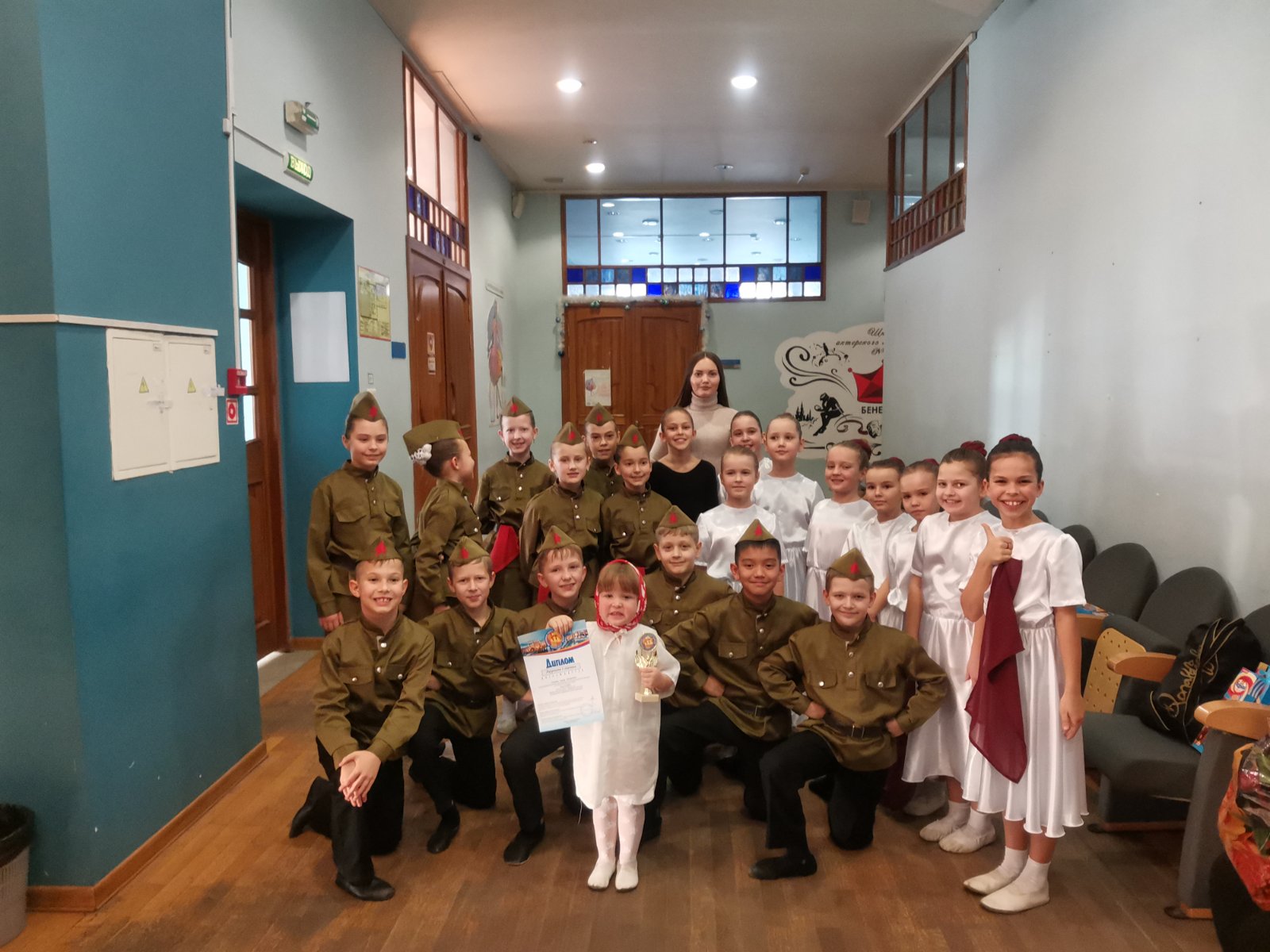 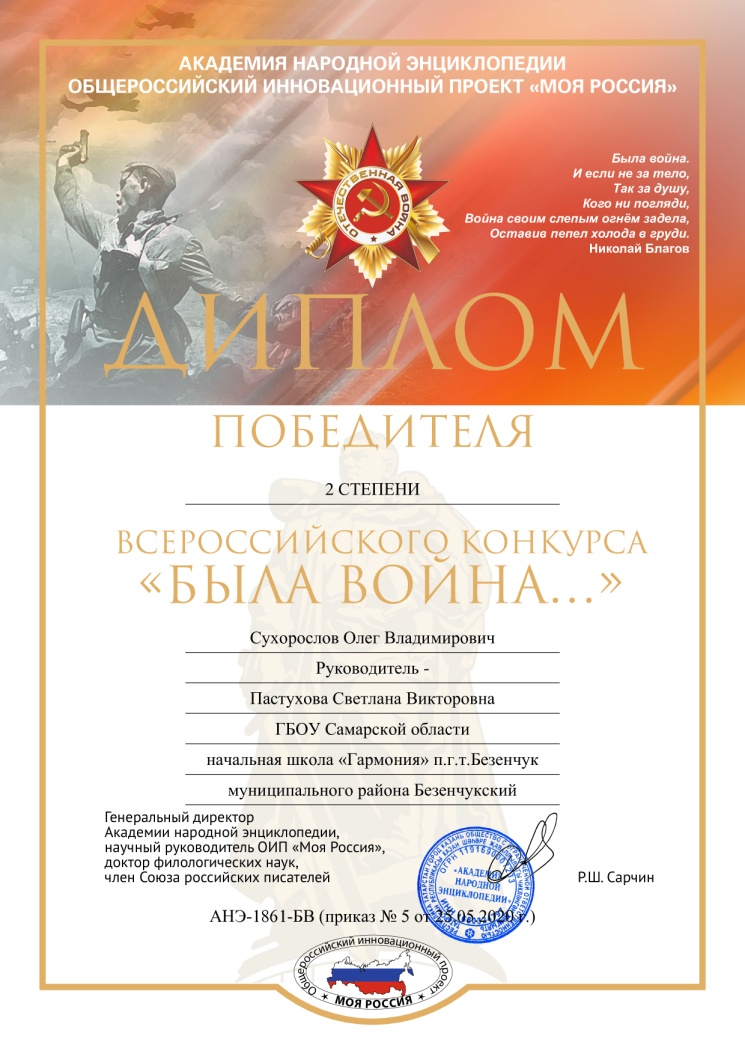 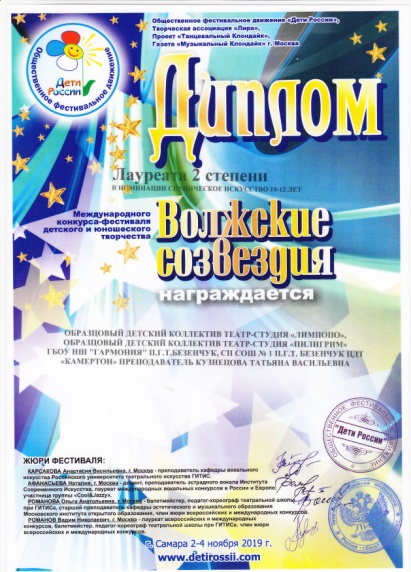 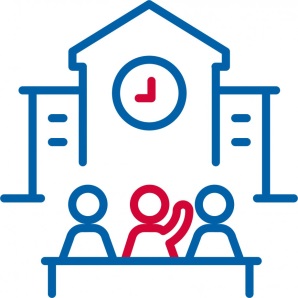 Проект «Успех каждого ребёнка»
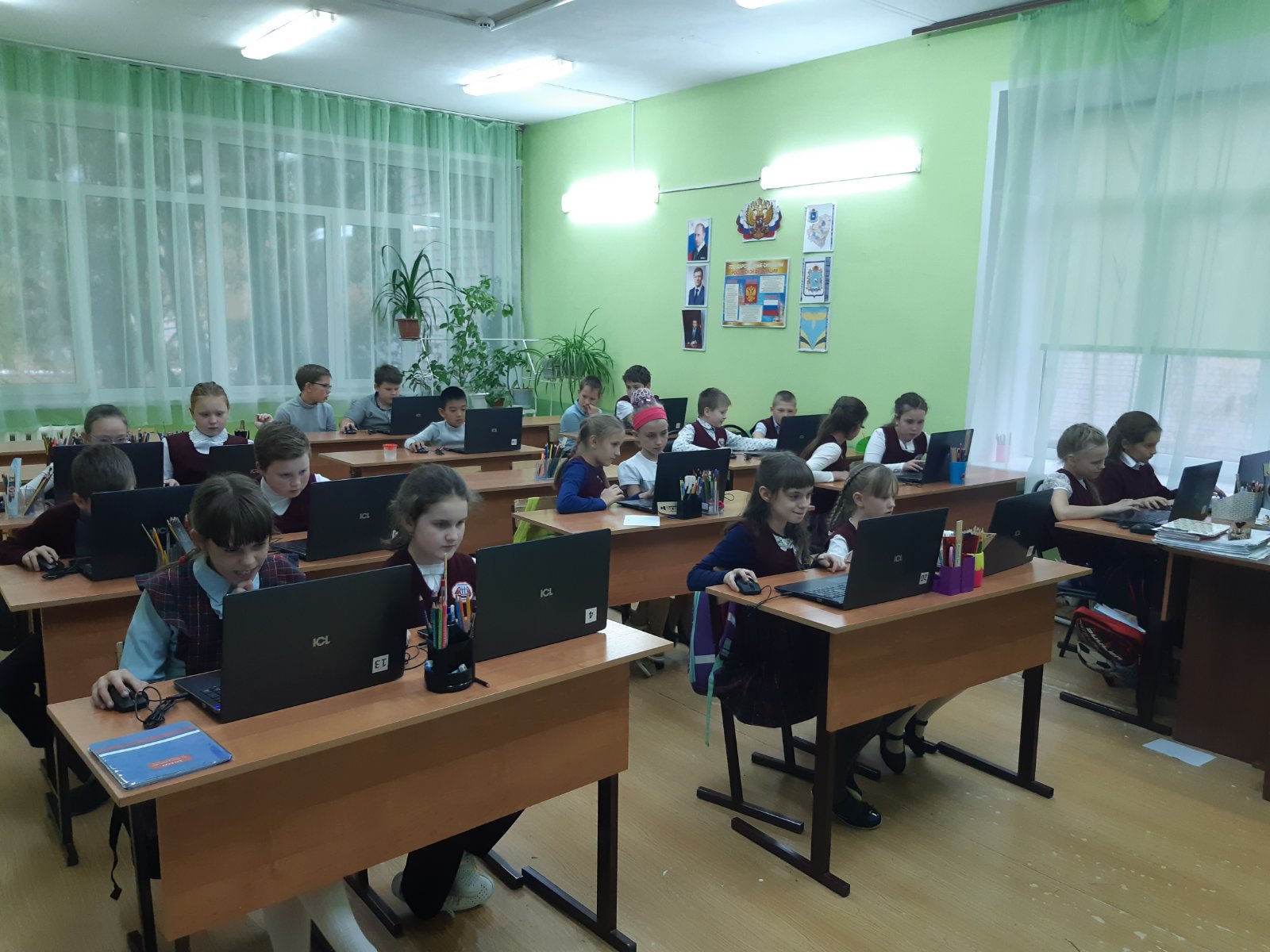 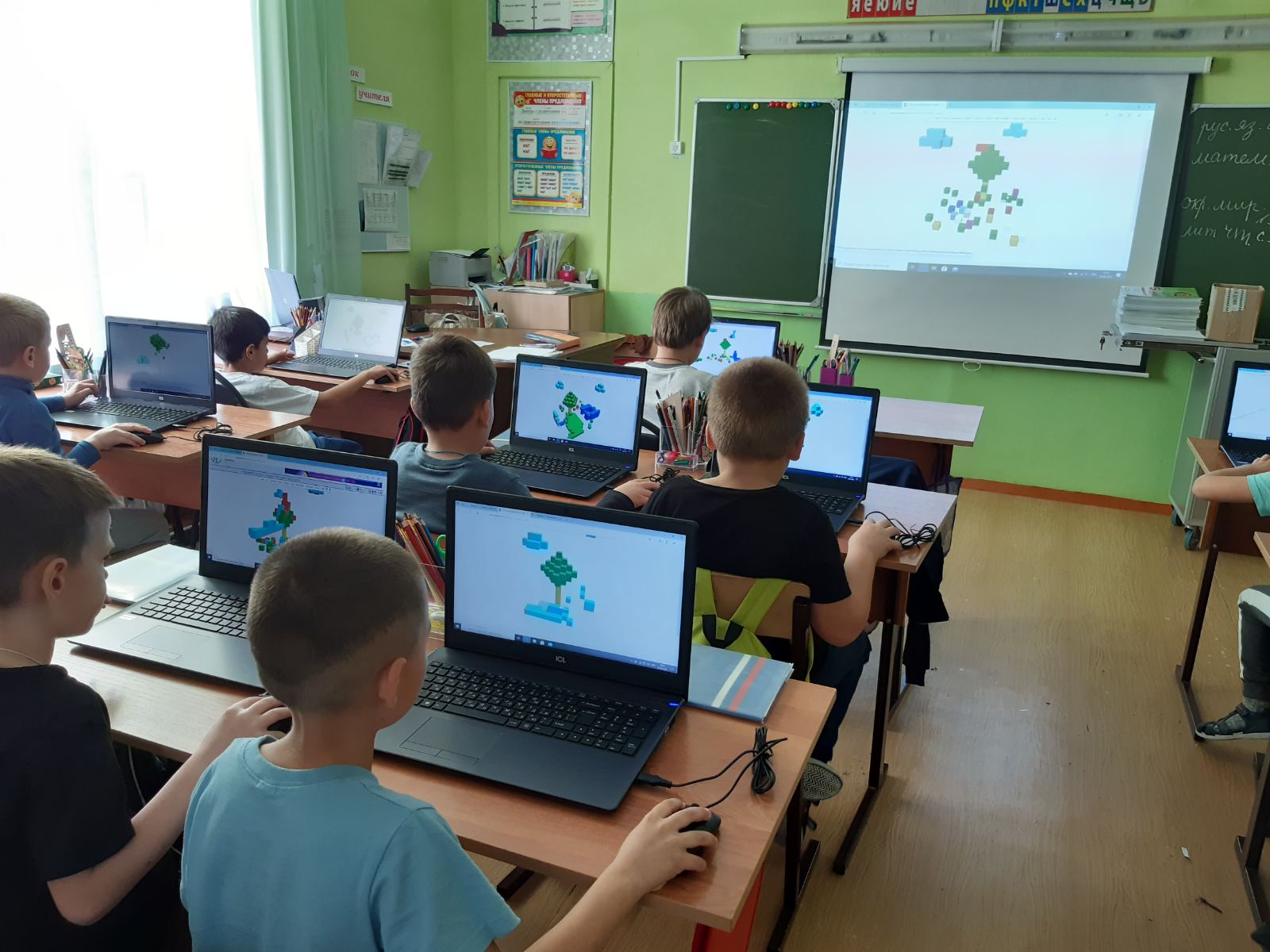 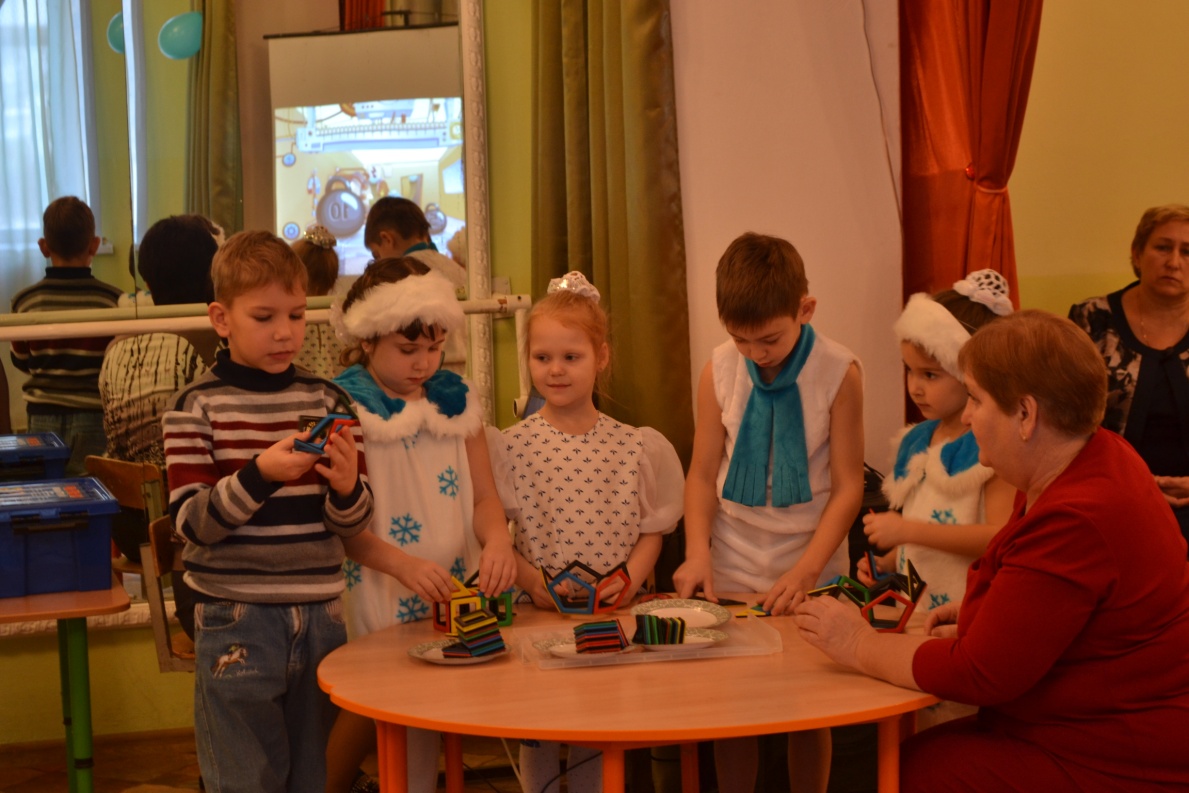 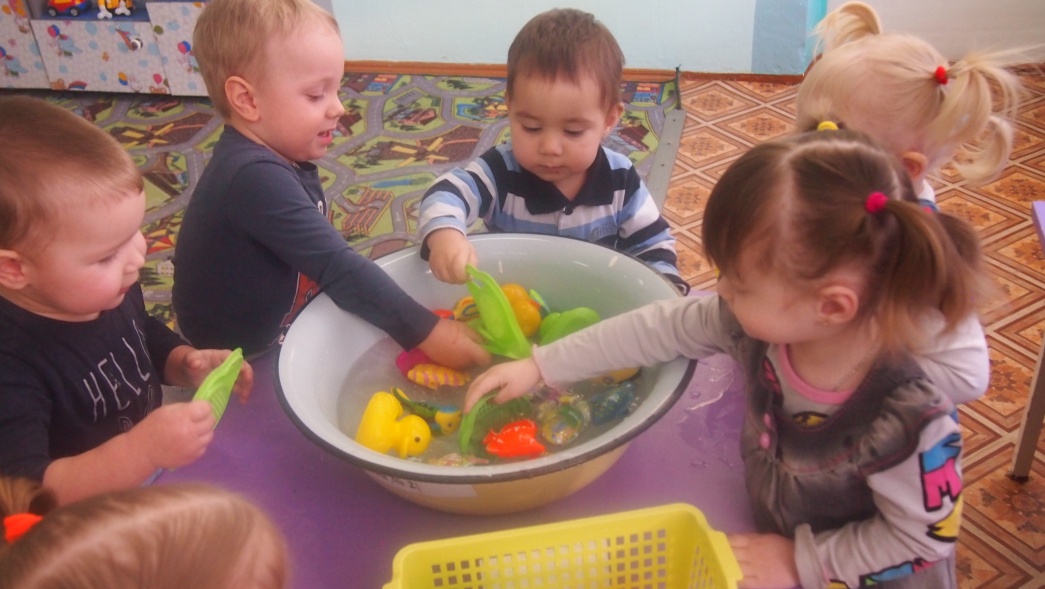 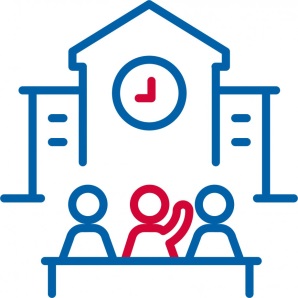 Проект «Успех каждого ребёнка»
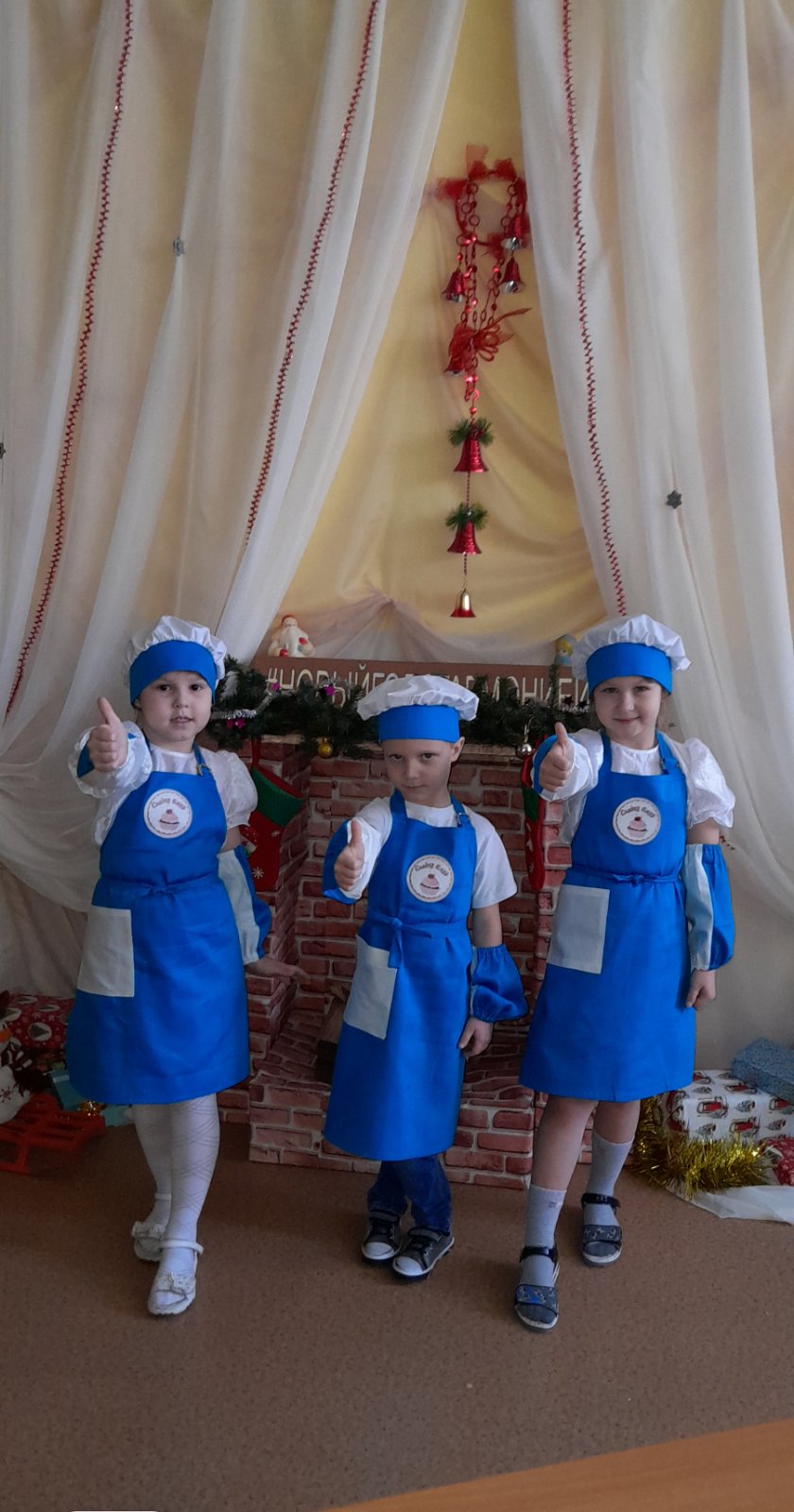 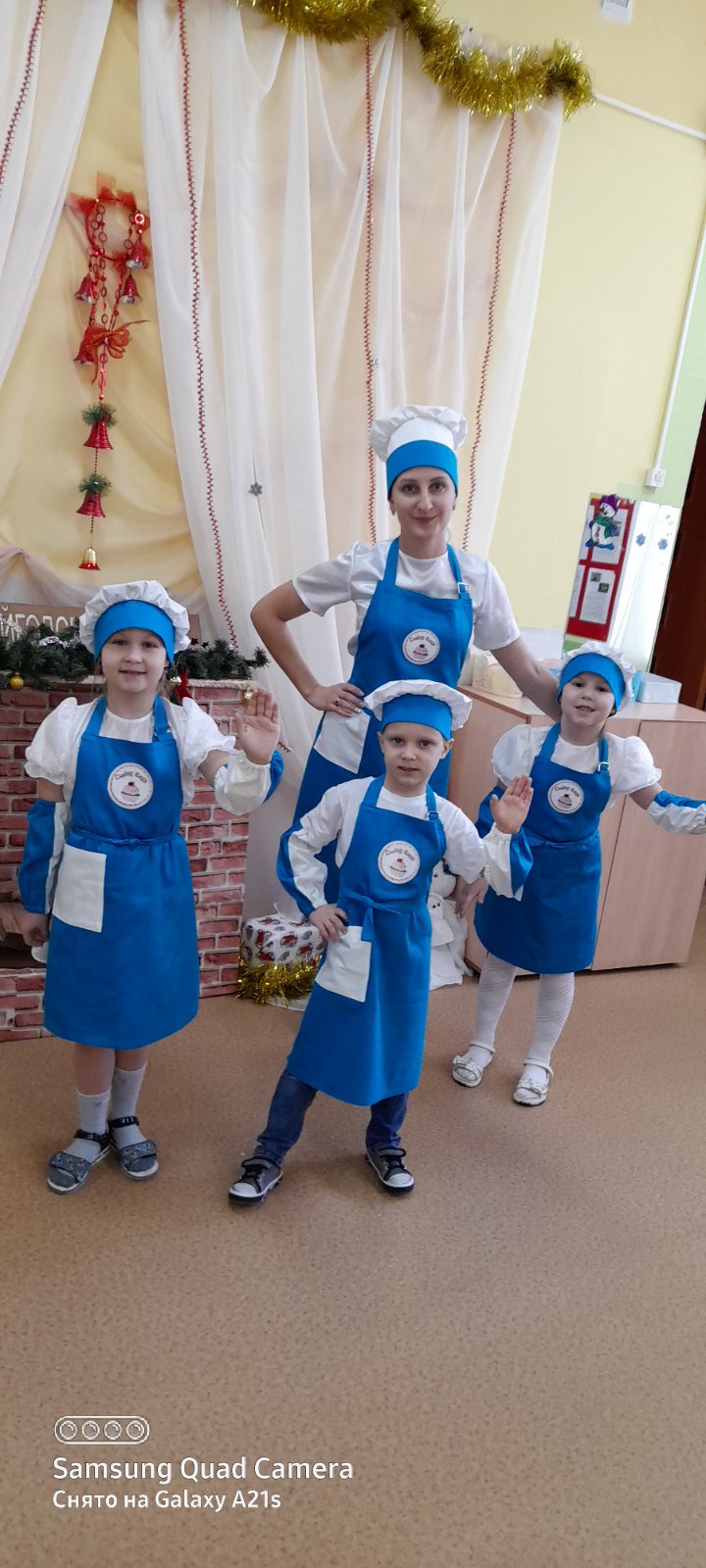 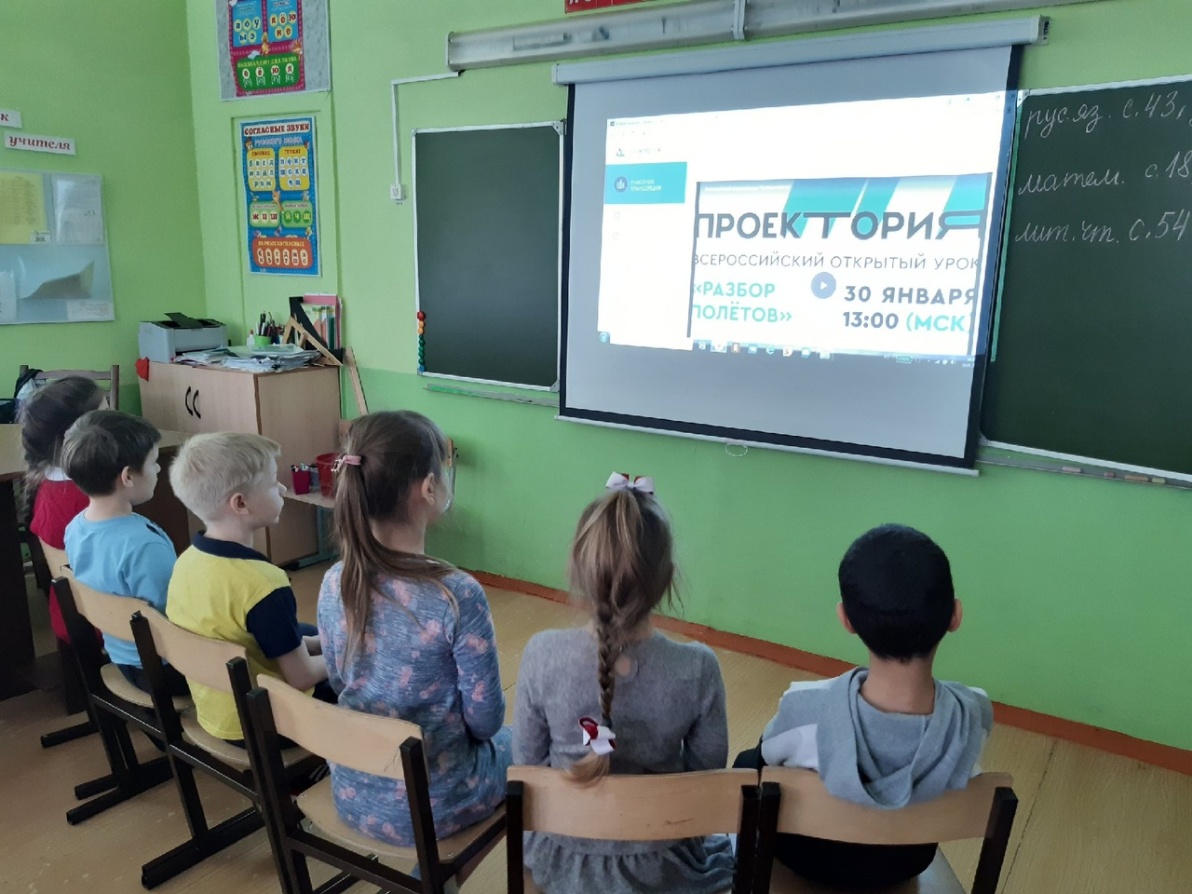 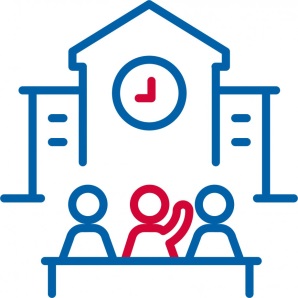 Проект «Успех каждого ребёнка»
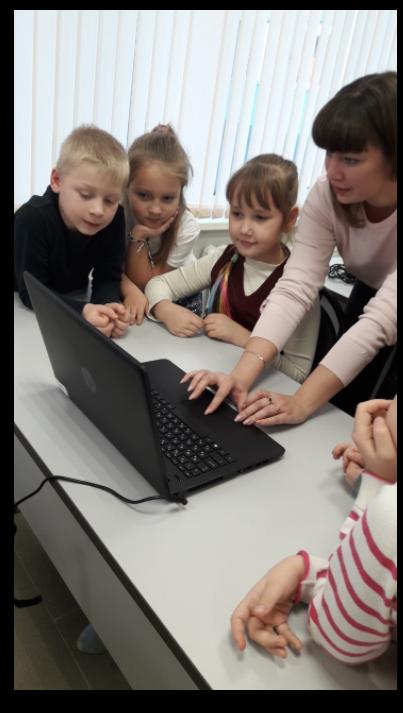 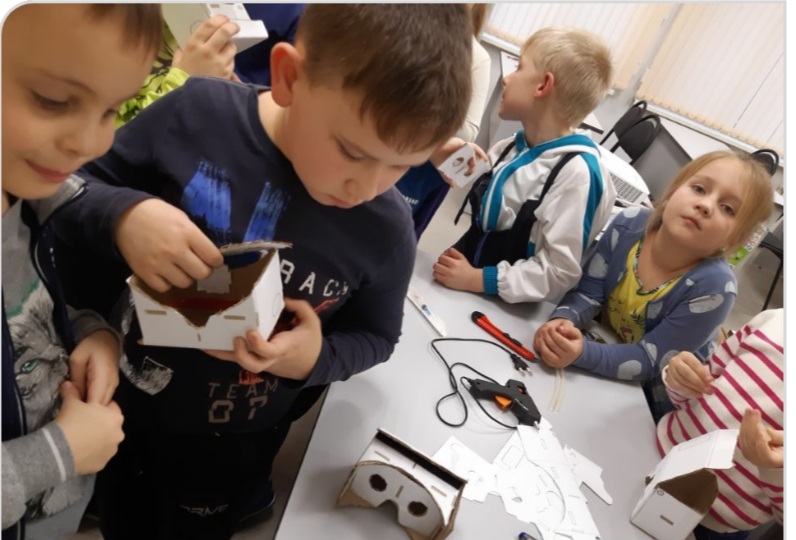 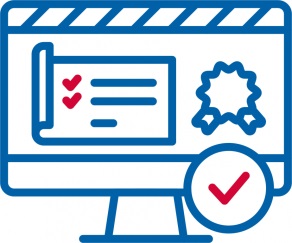 Проект «Цифровая образовательная среда»
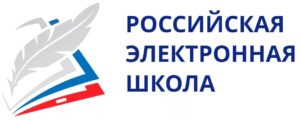 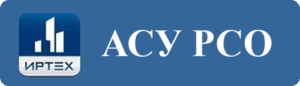 –  98%
–  70%
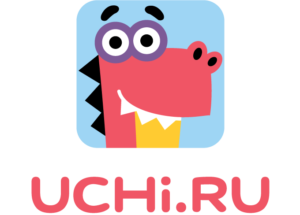 –  92%
В образовательном процессе используются 51 ноутбук.

Наличие высокоскоростного Интернета.
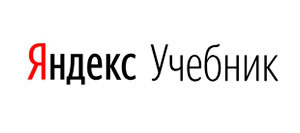 –  46%
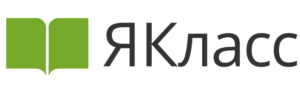 –  92%
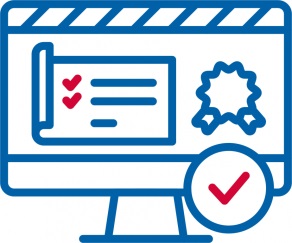 Проект «Цифровая образовательная среда»
В рамках Национального проекта «Образование», при реализации направления «Цифровая образовательная среда» и «Современная школа» 23 марта 2020 года ГБОУ НШ «Гармония»  получила мобильный компьютерный класс.
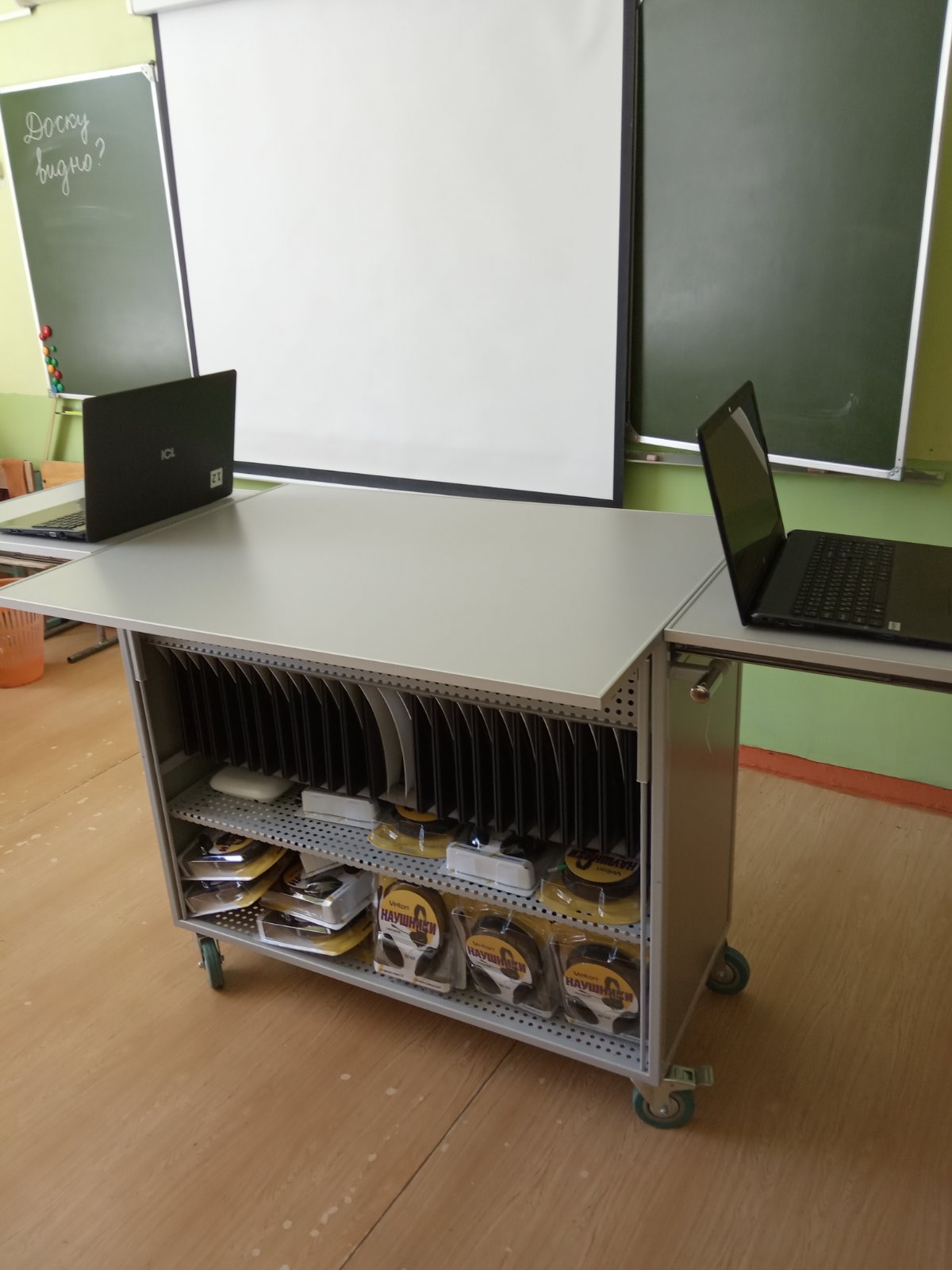 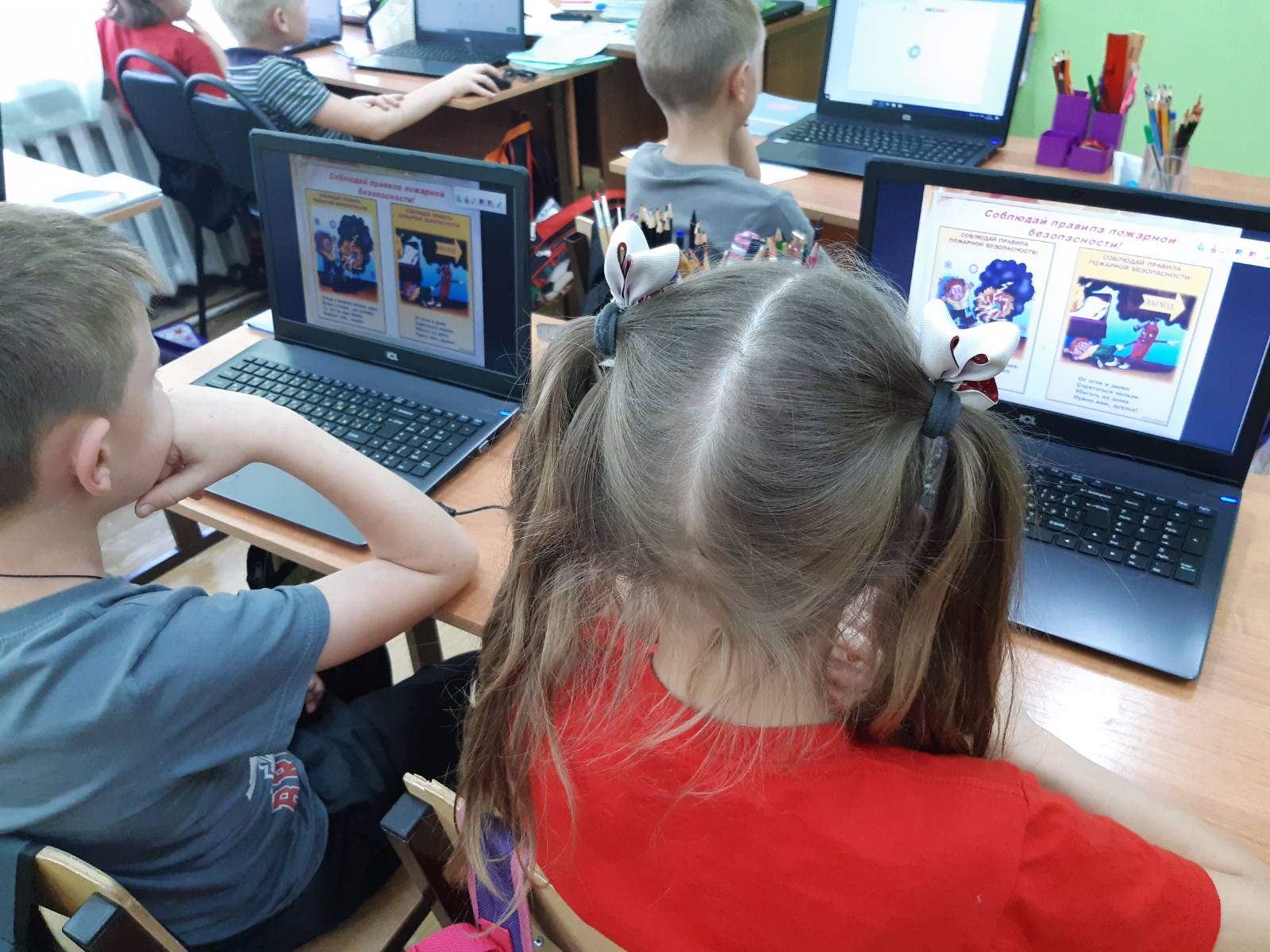 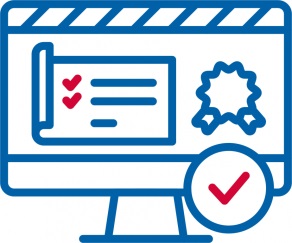 Проект «Цифровая образовательная среда»
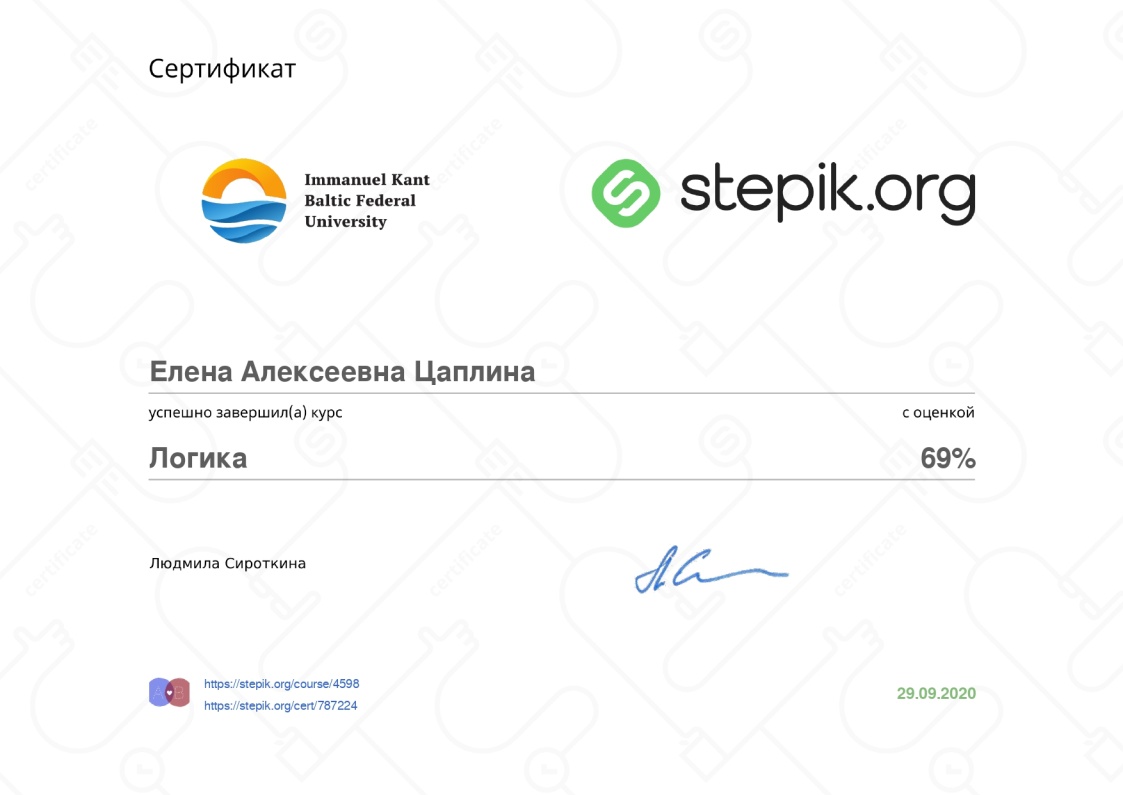 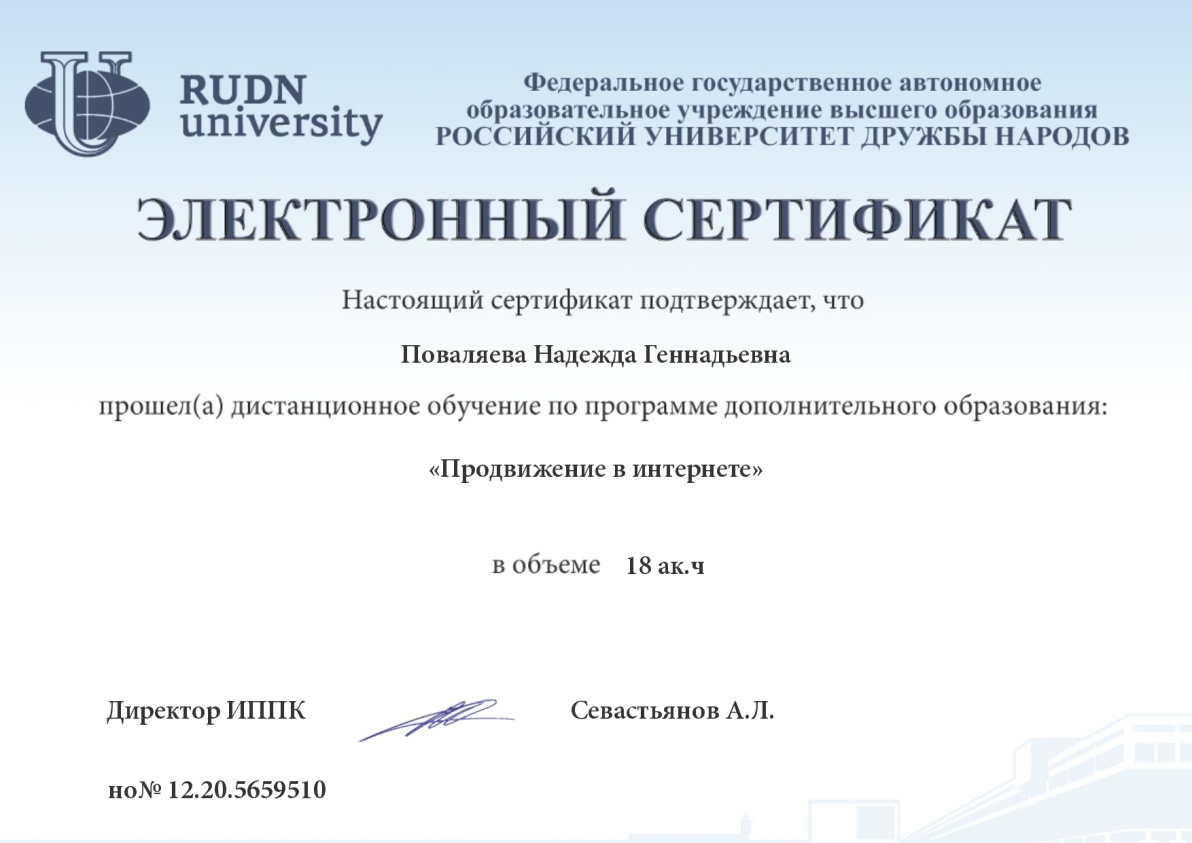 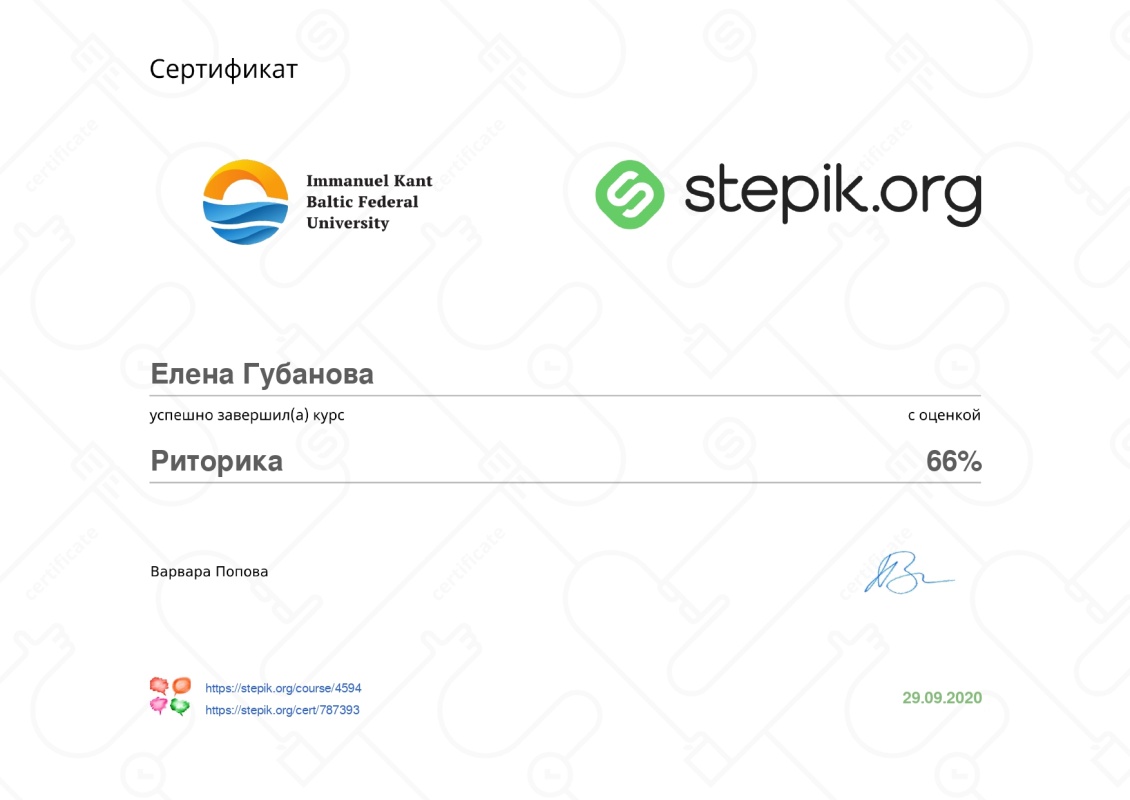 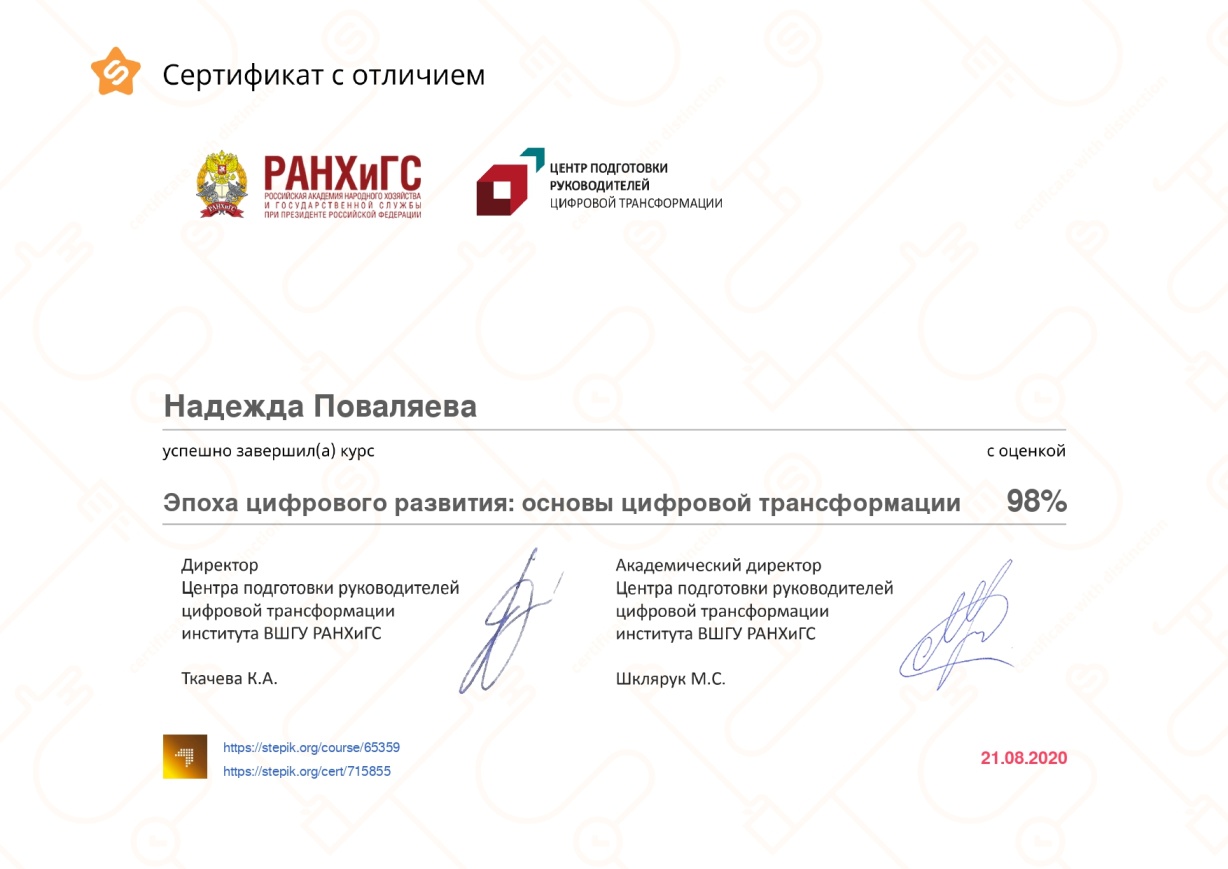 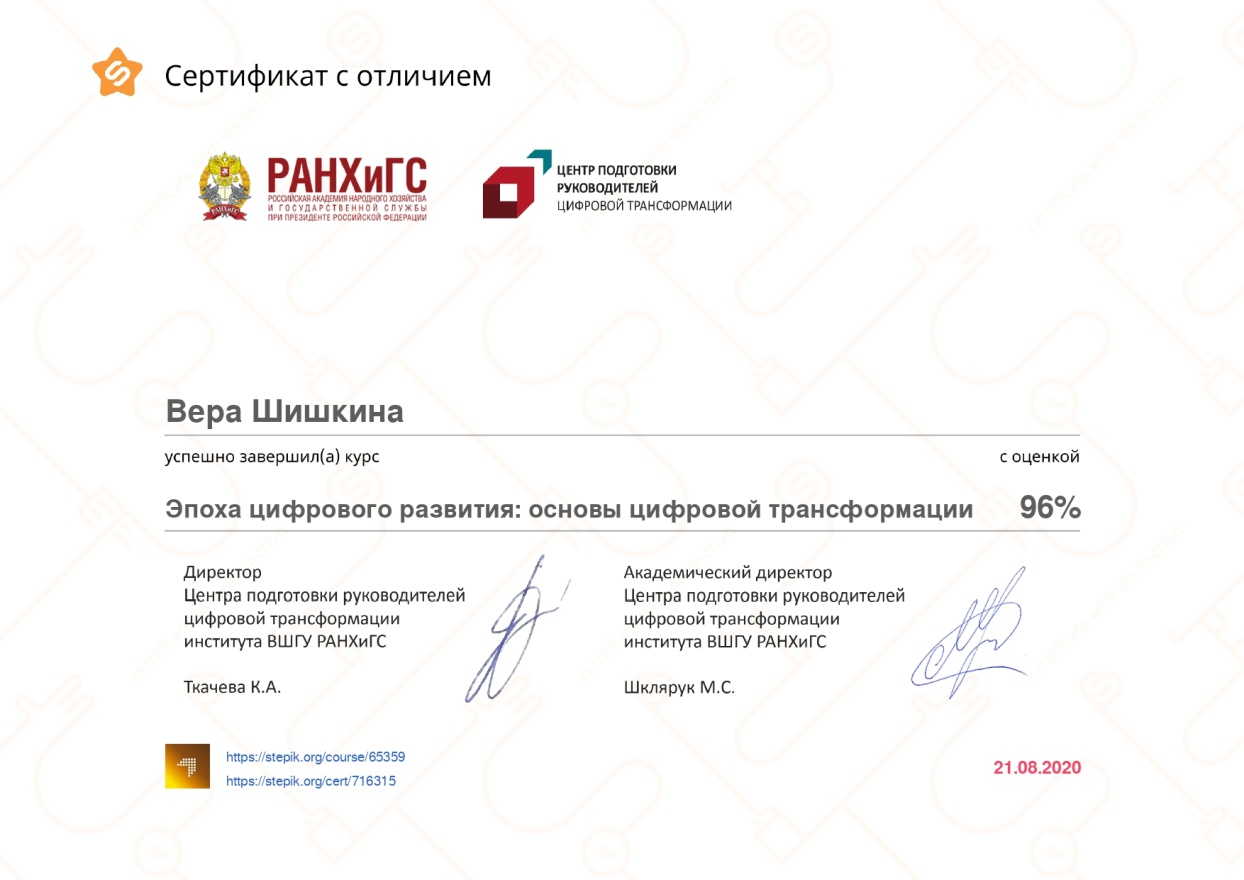 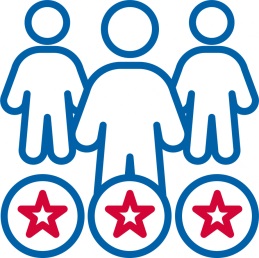 Проект «Социальная активность»
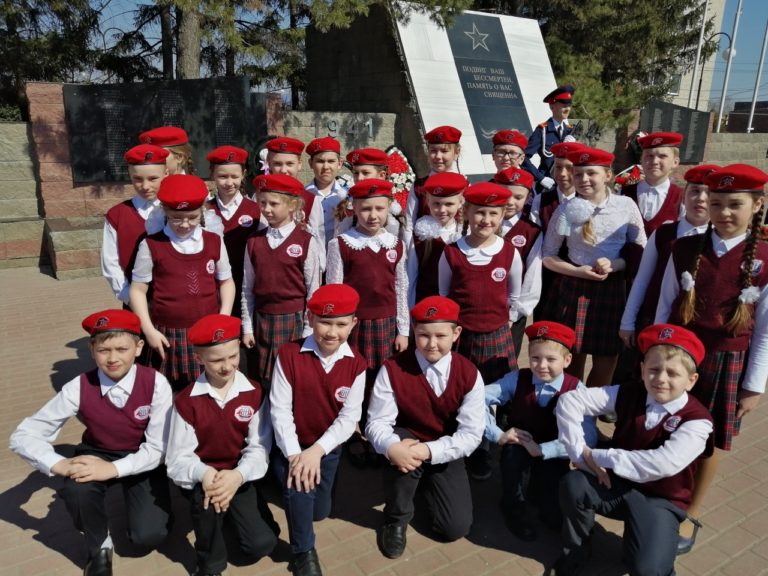 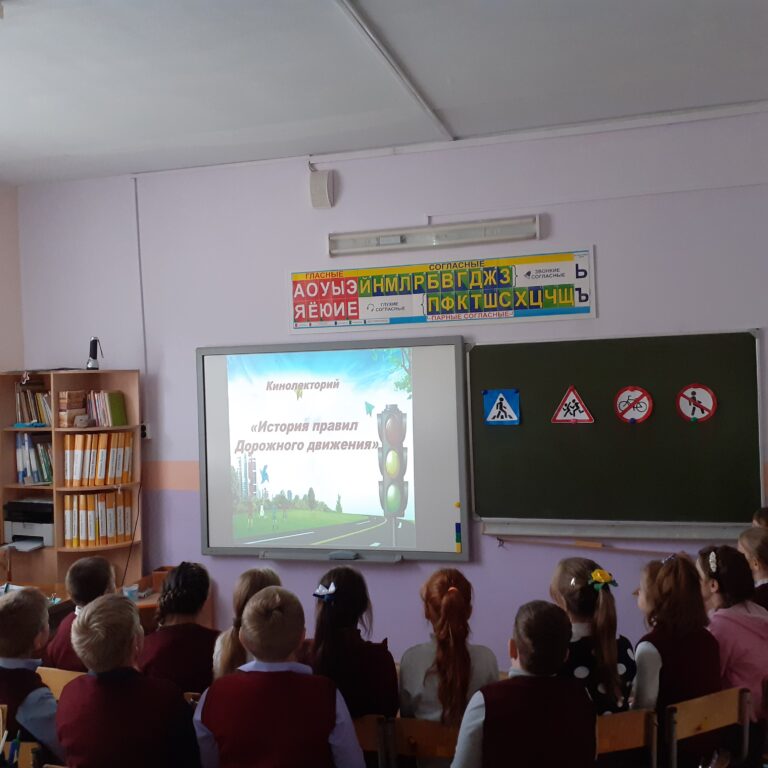 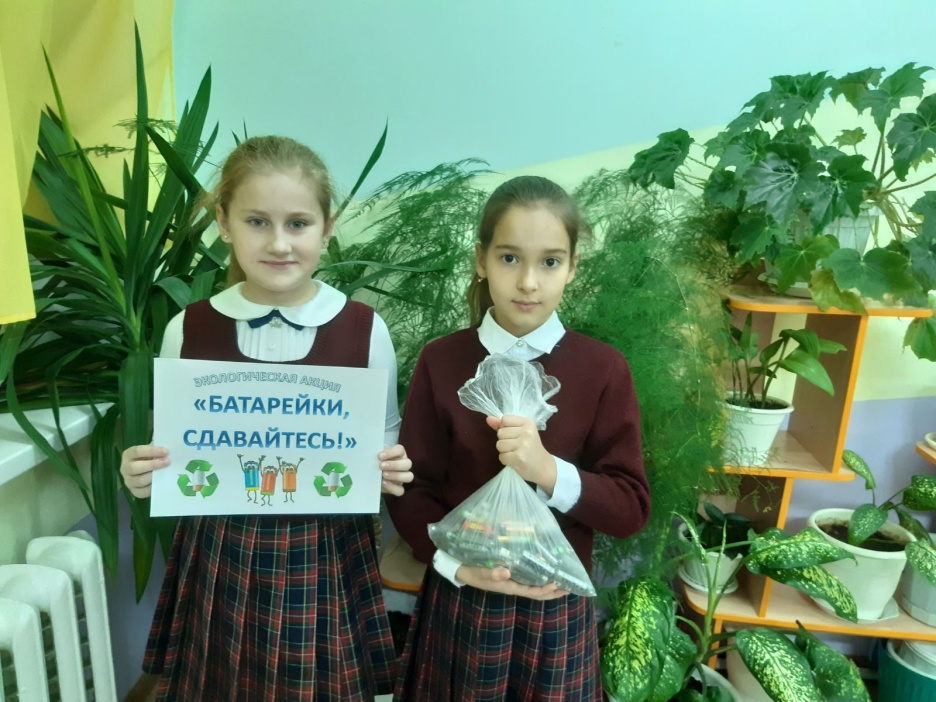 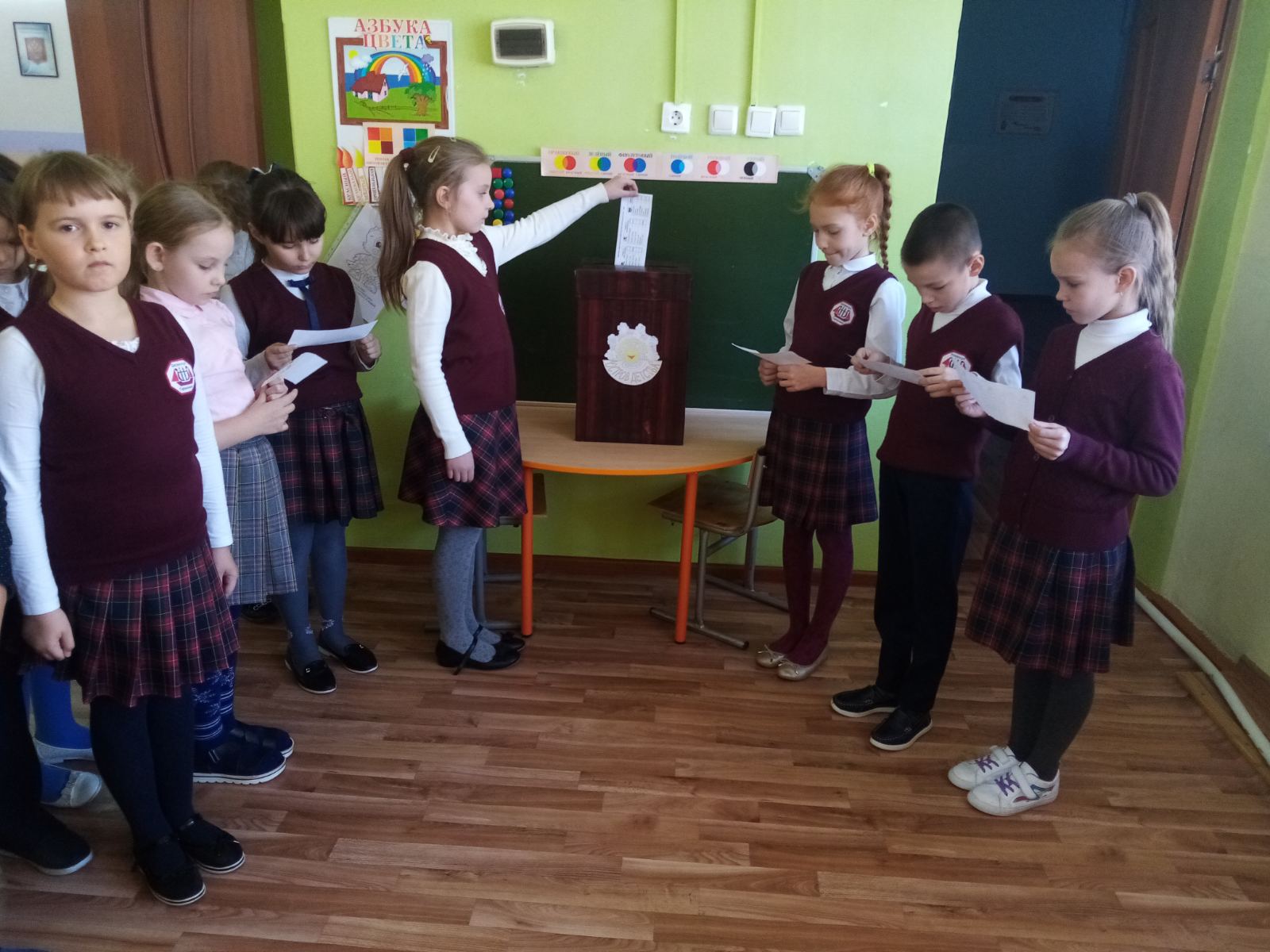 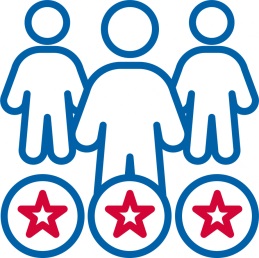 Проект «Социальная активность»
При определении показателя, согласно методике расчета, учитывается возраст участников от 14 до 30 лет.
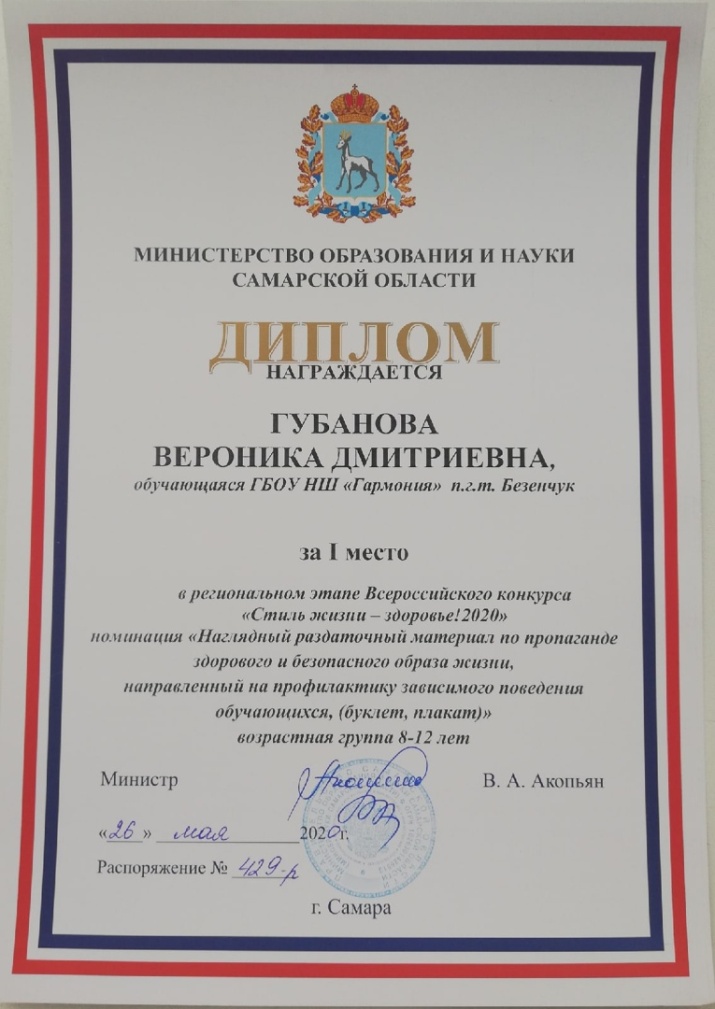 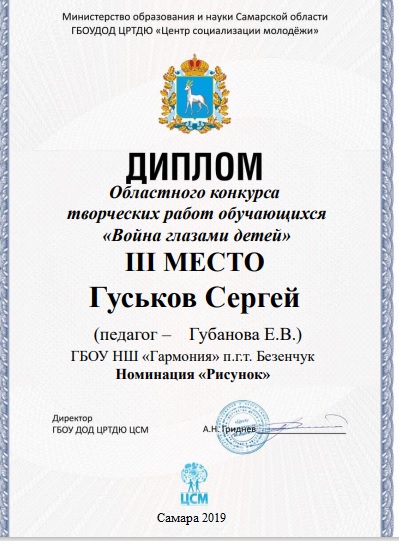 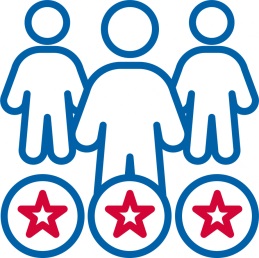 Проект «Социальная активность»
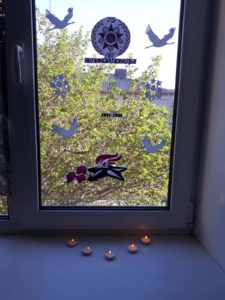 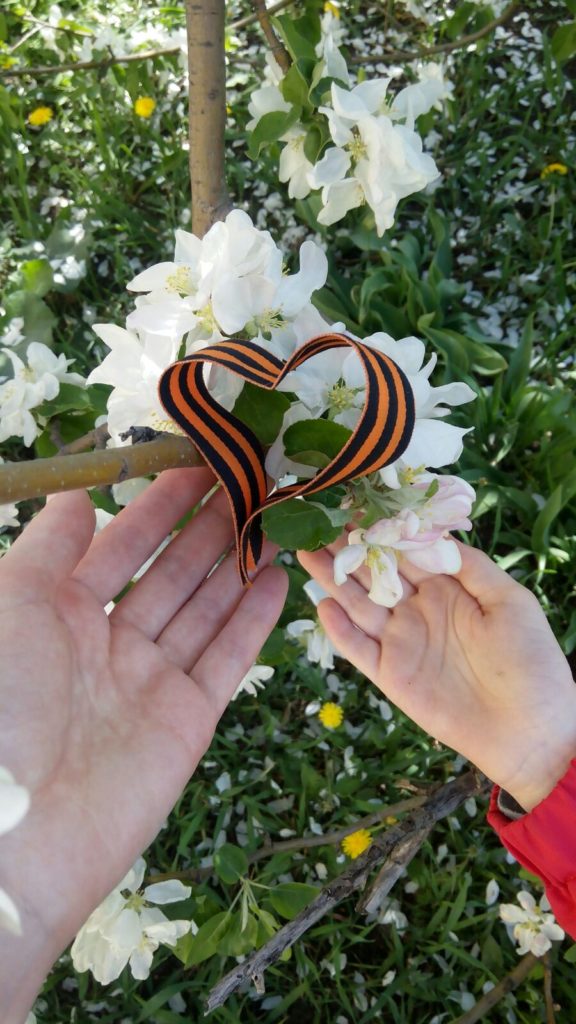 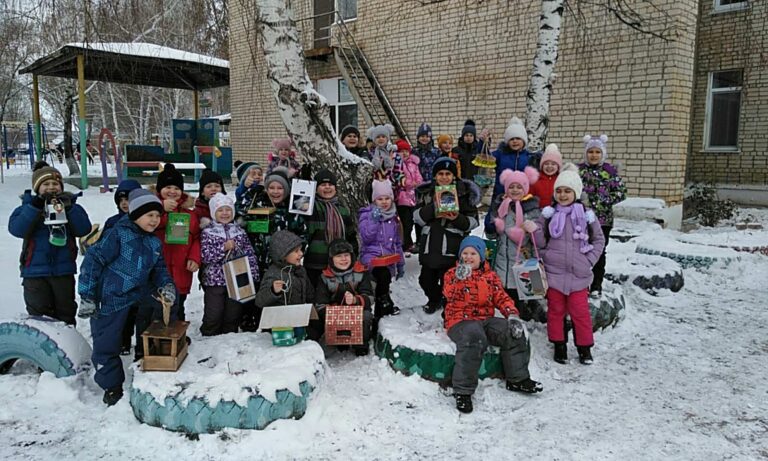 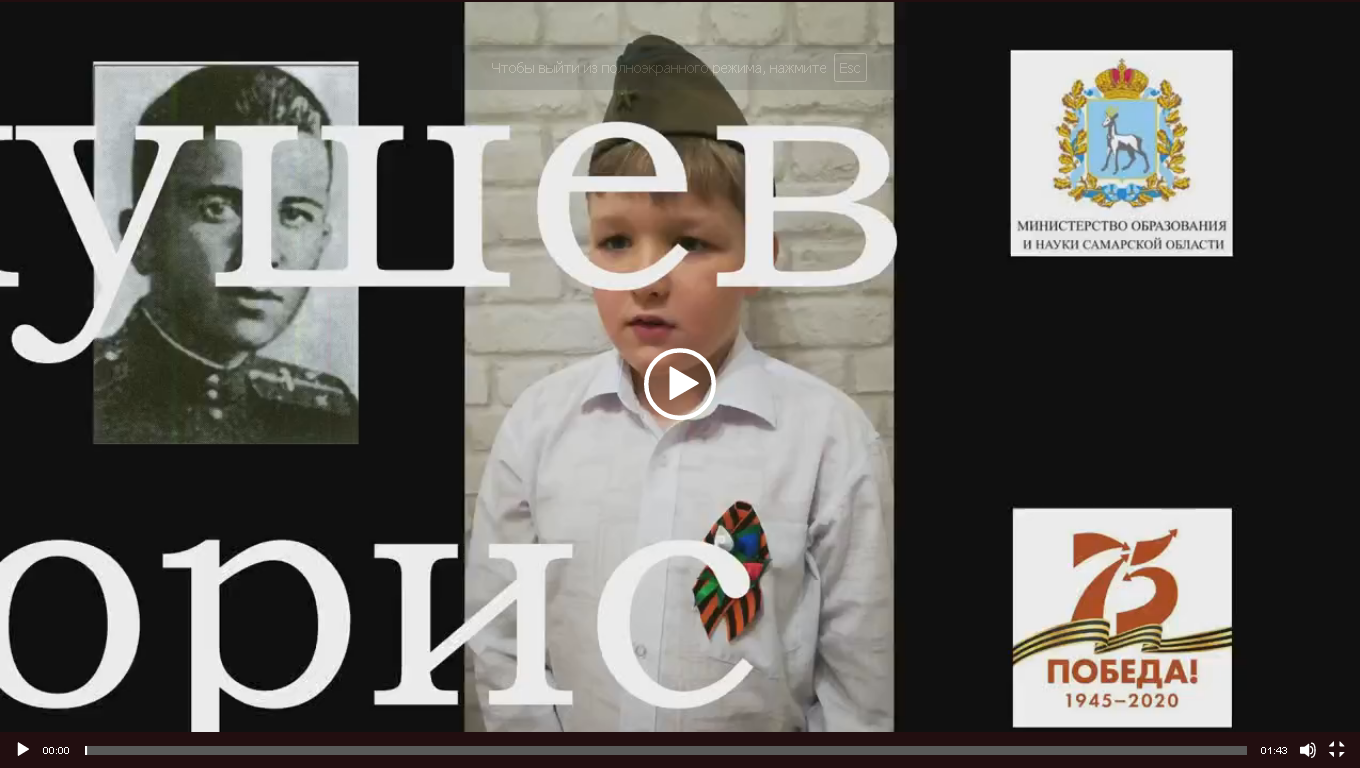 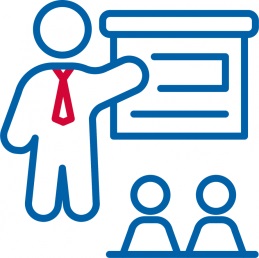 Проект «Учитель будущего»
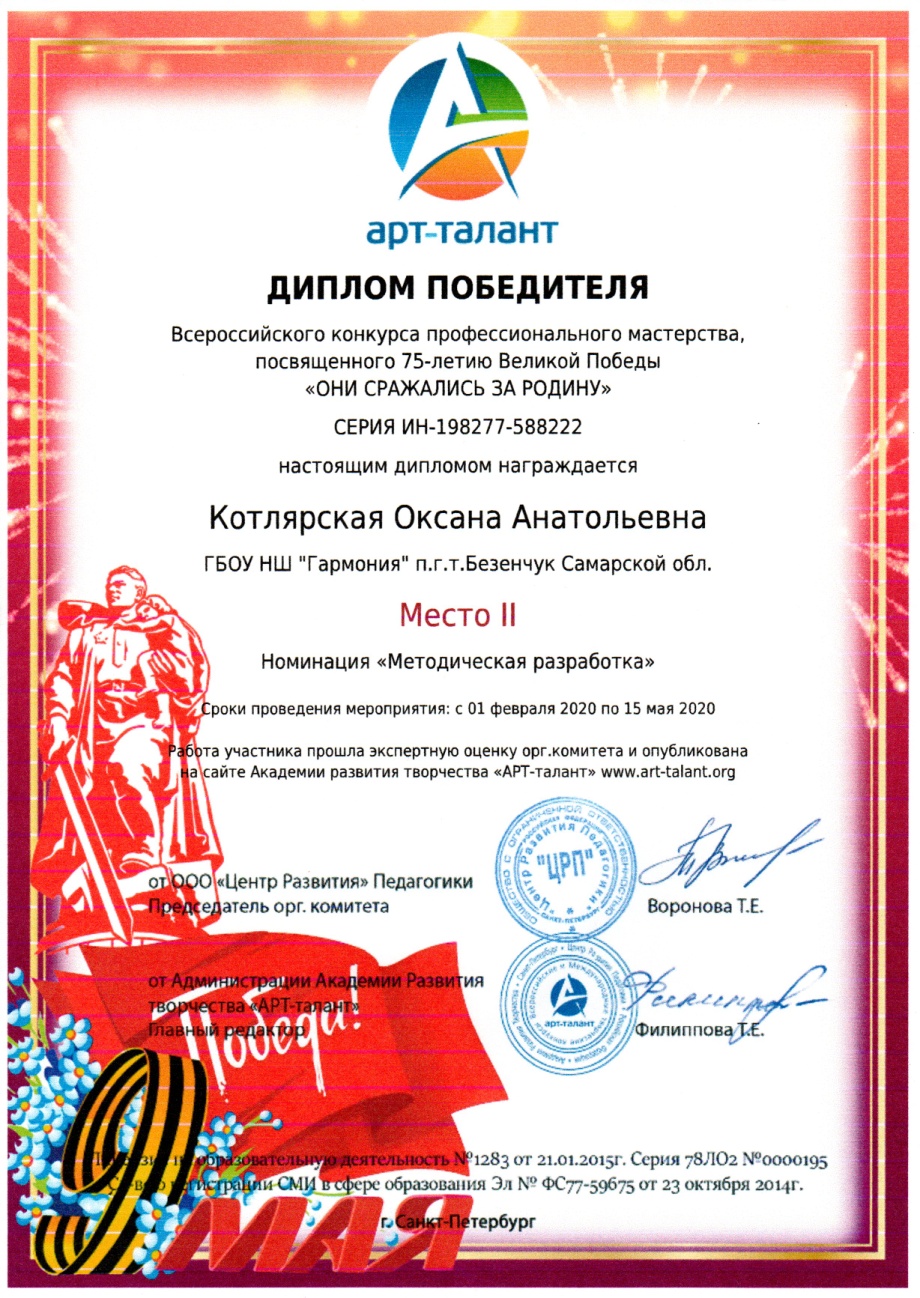 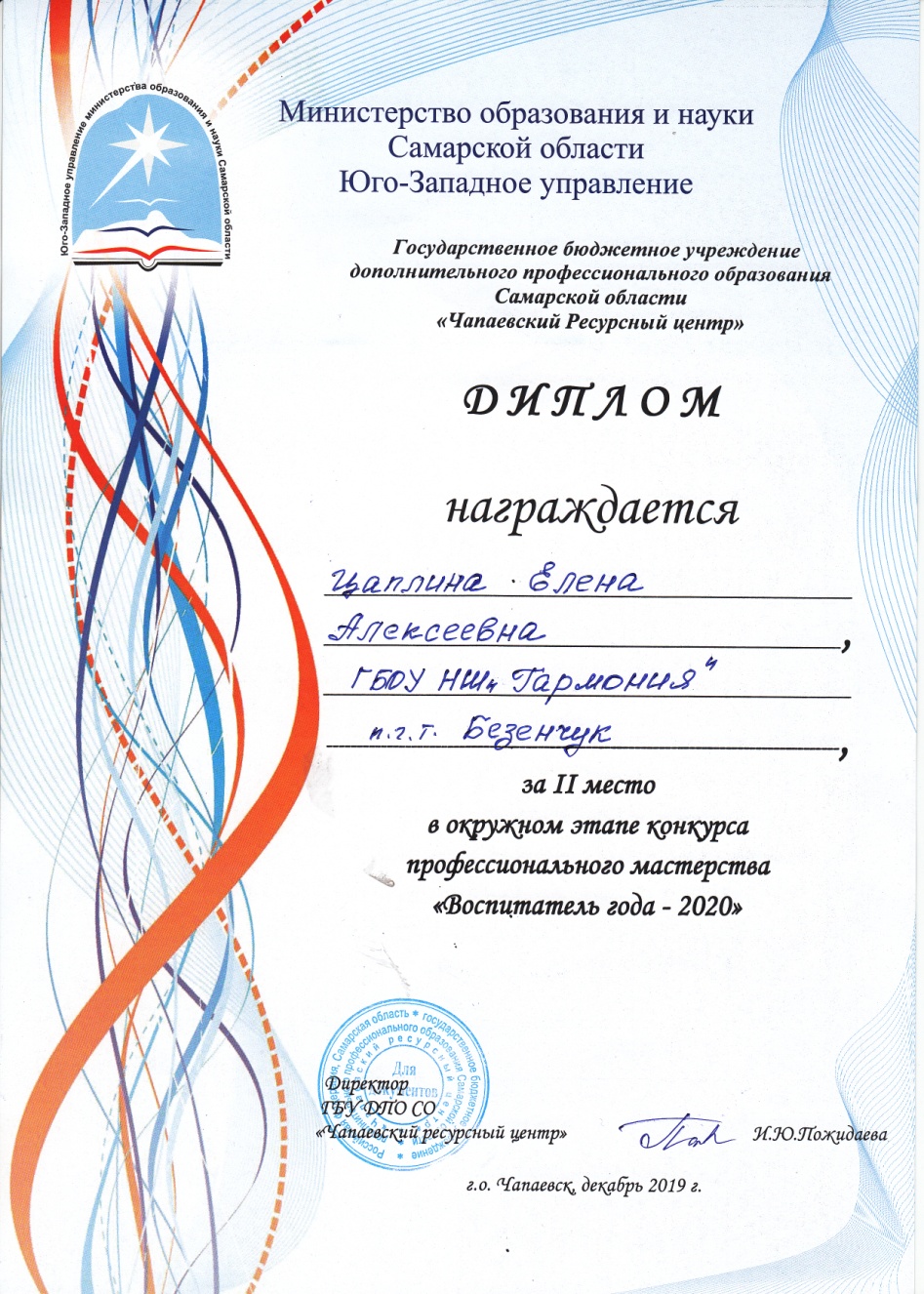 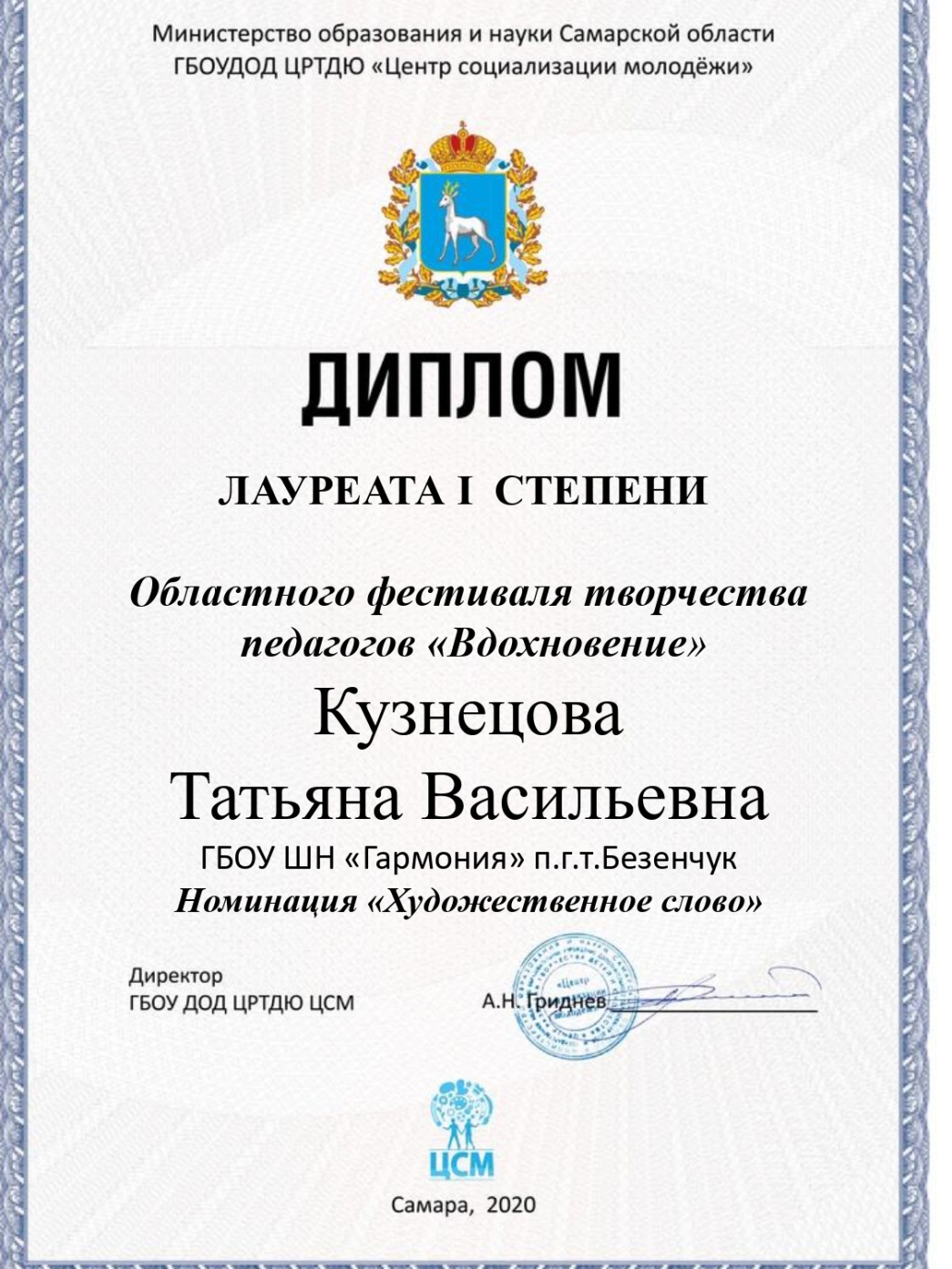 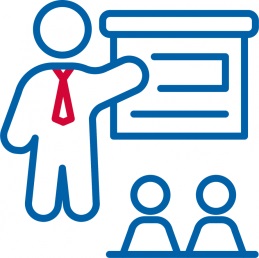 Проект «Учитель будущего»
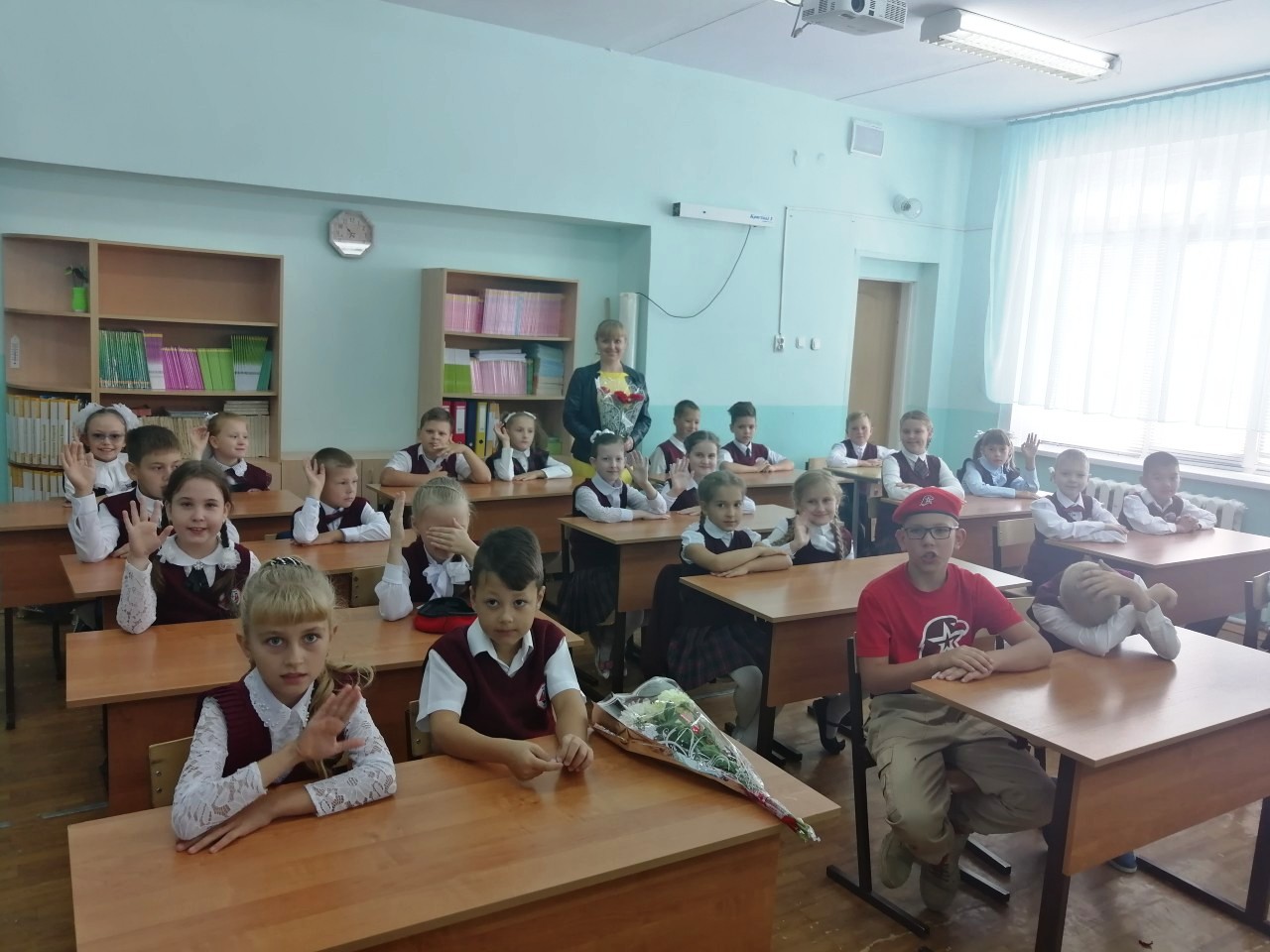 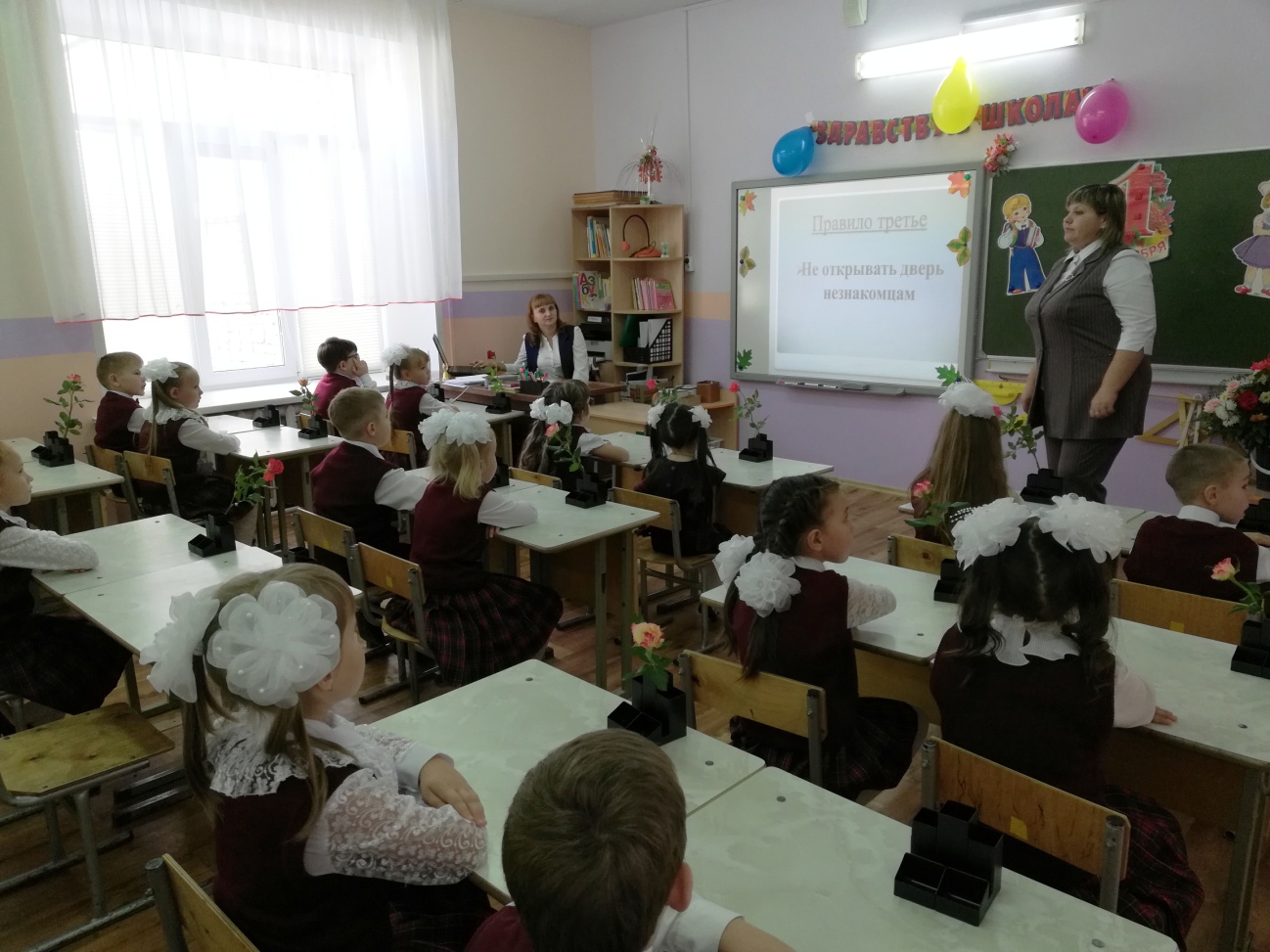 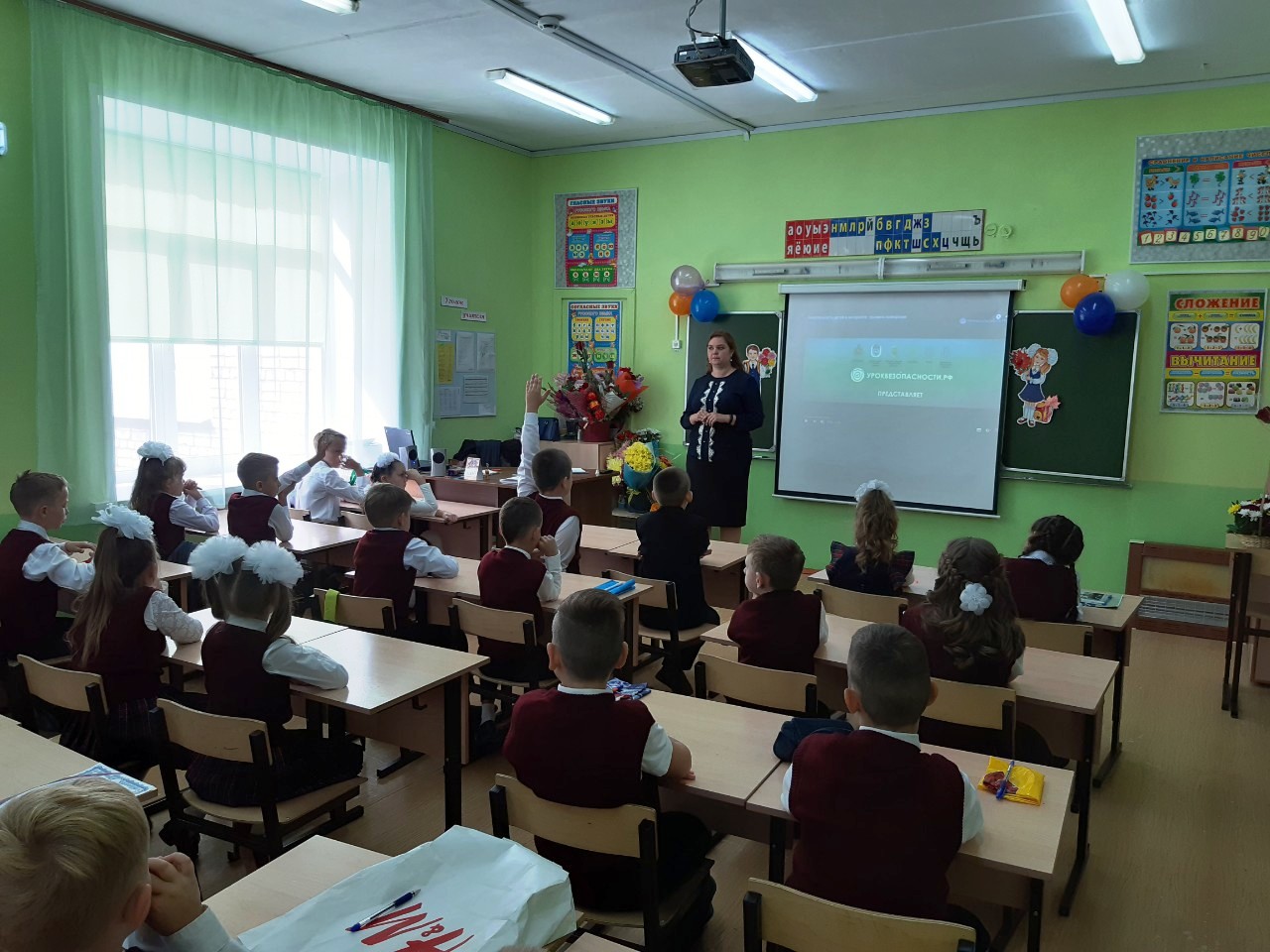 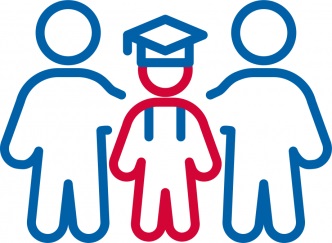 НП "Демография" Региональный проект
 "Содействие занятости женщин"
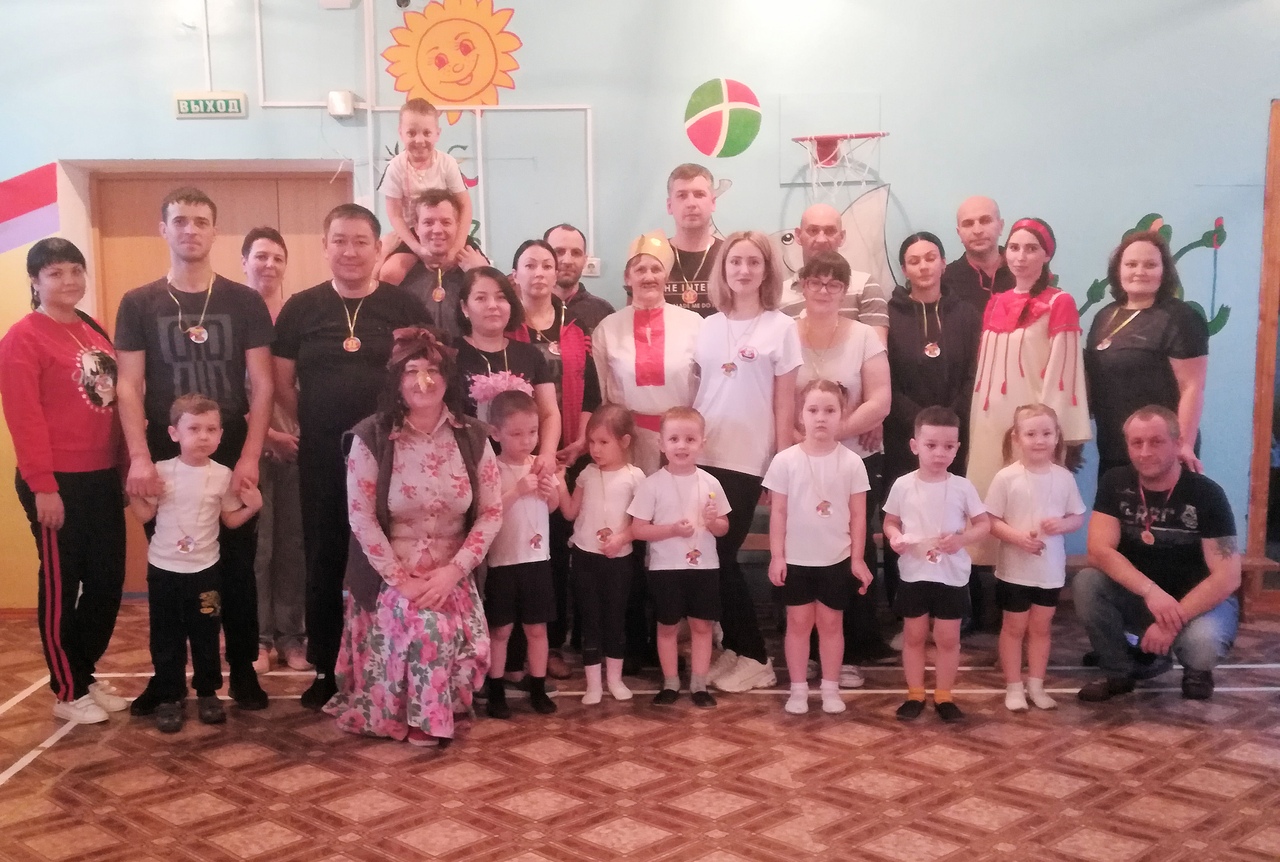 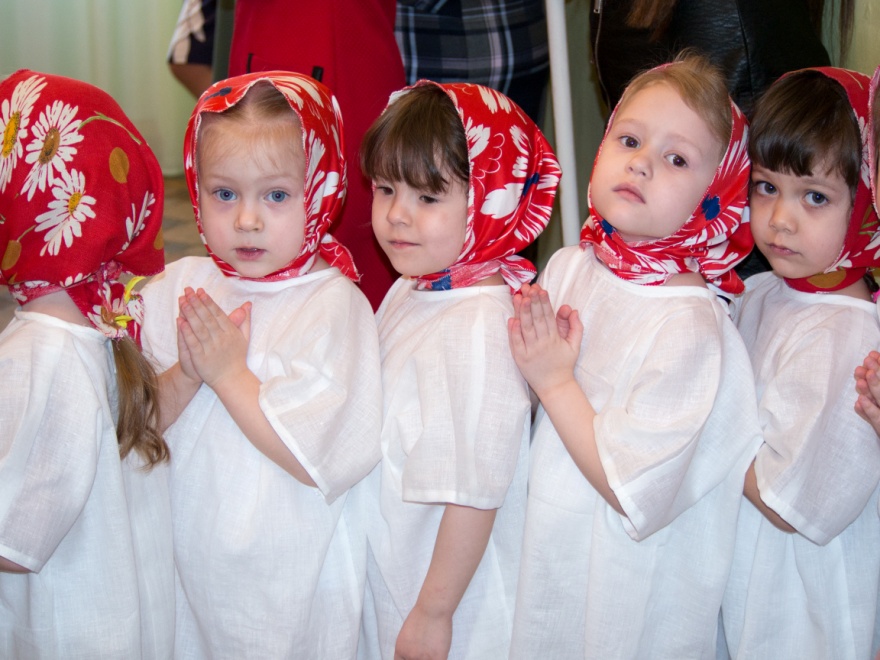 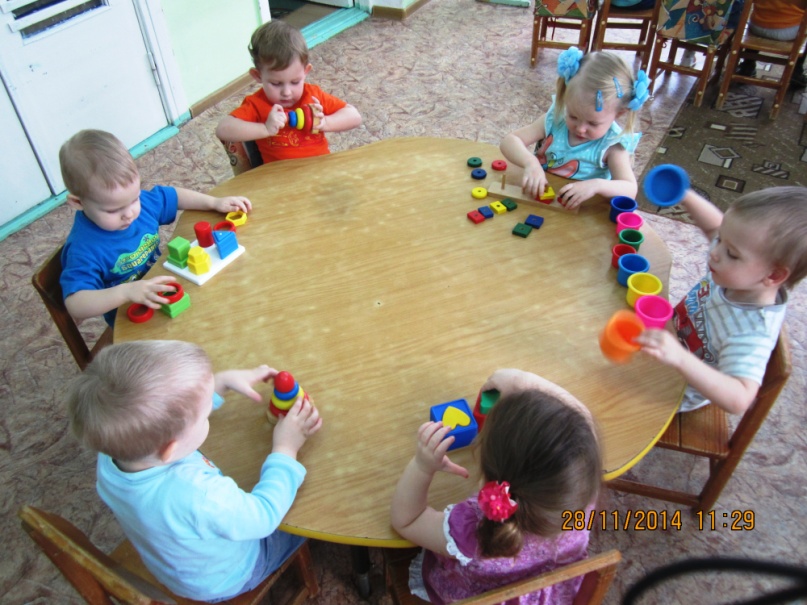 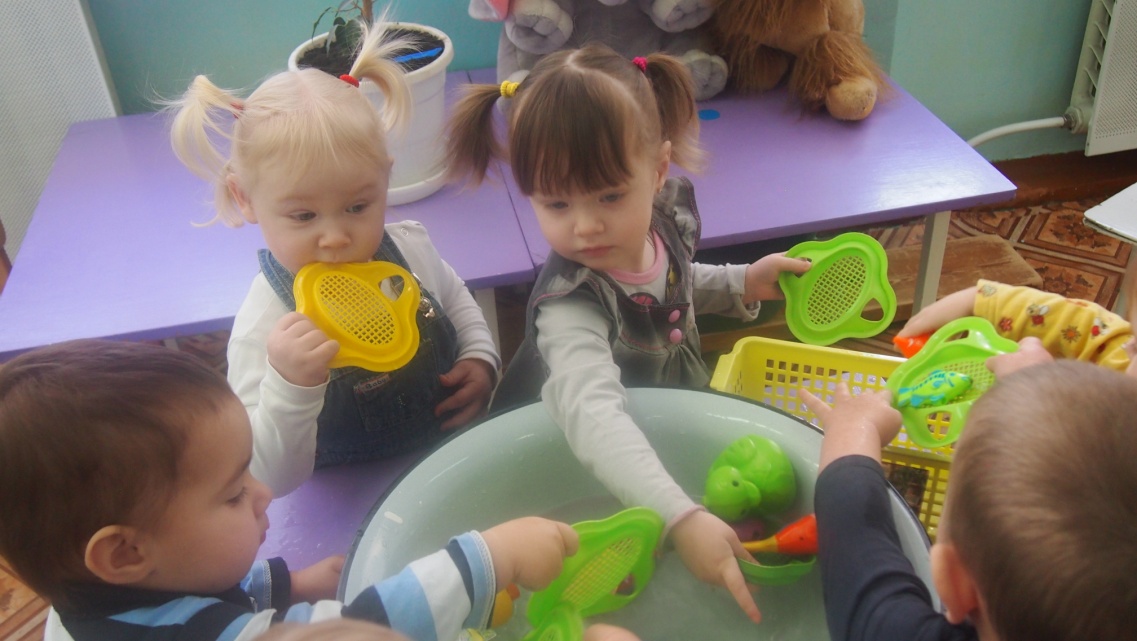 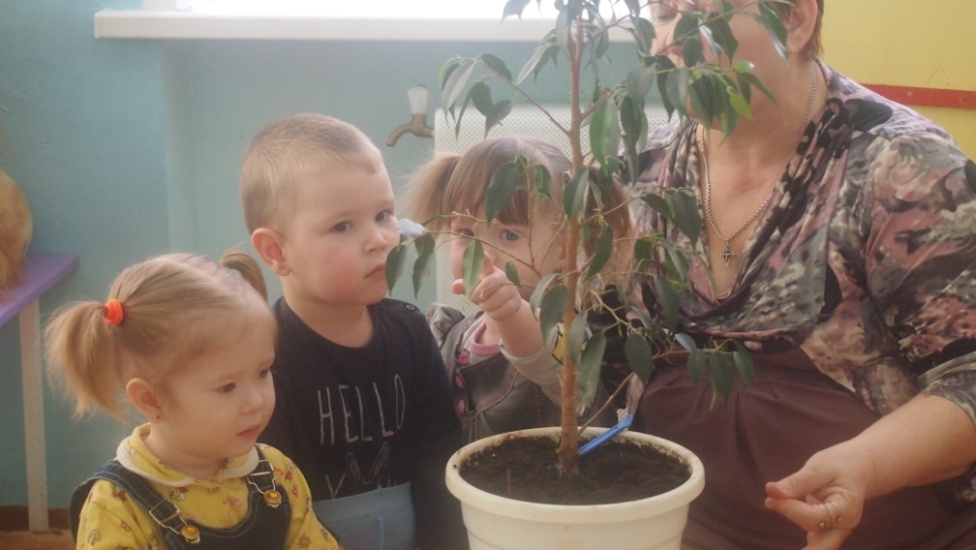 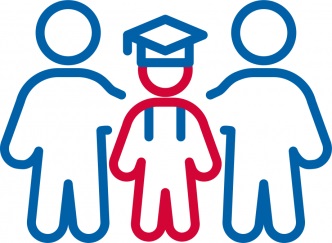 Освещение национальных проектов
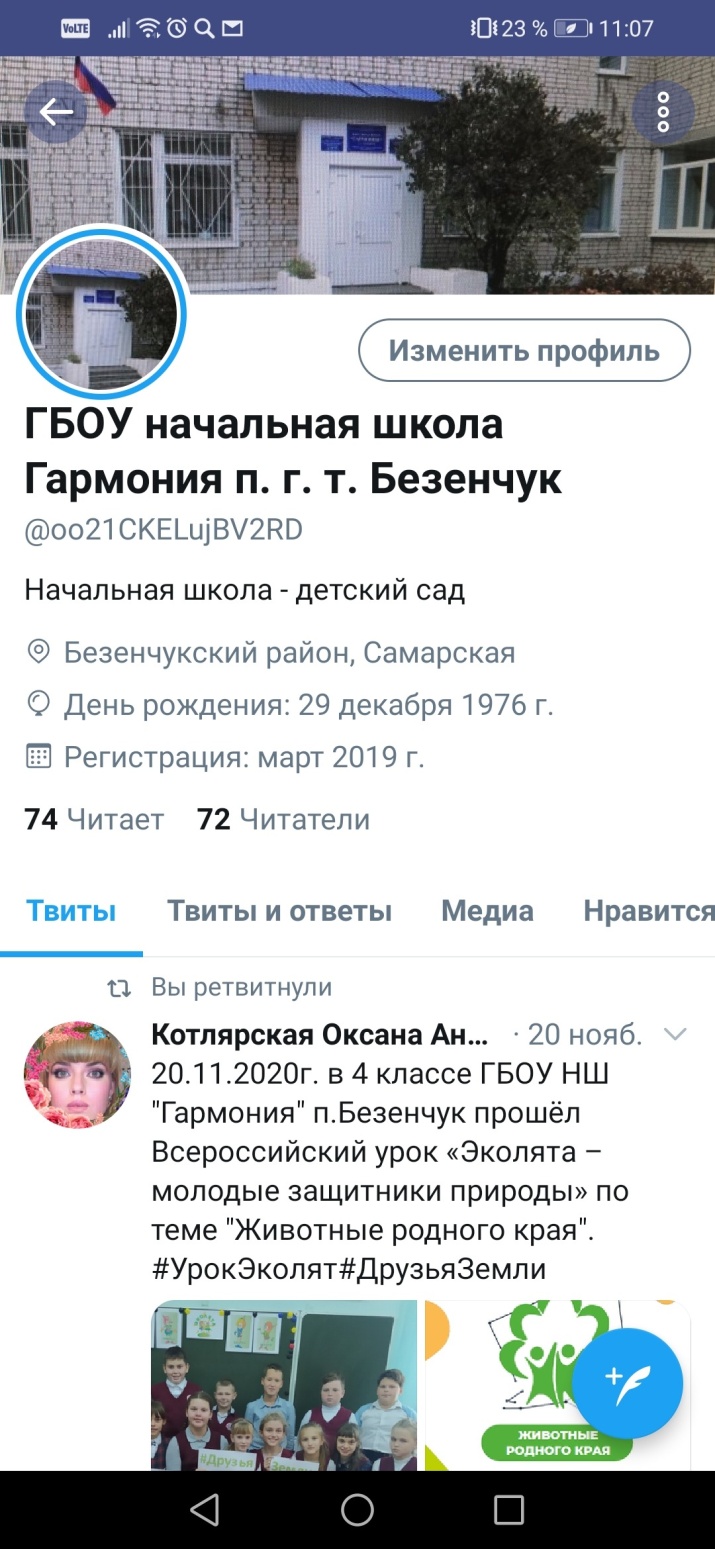 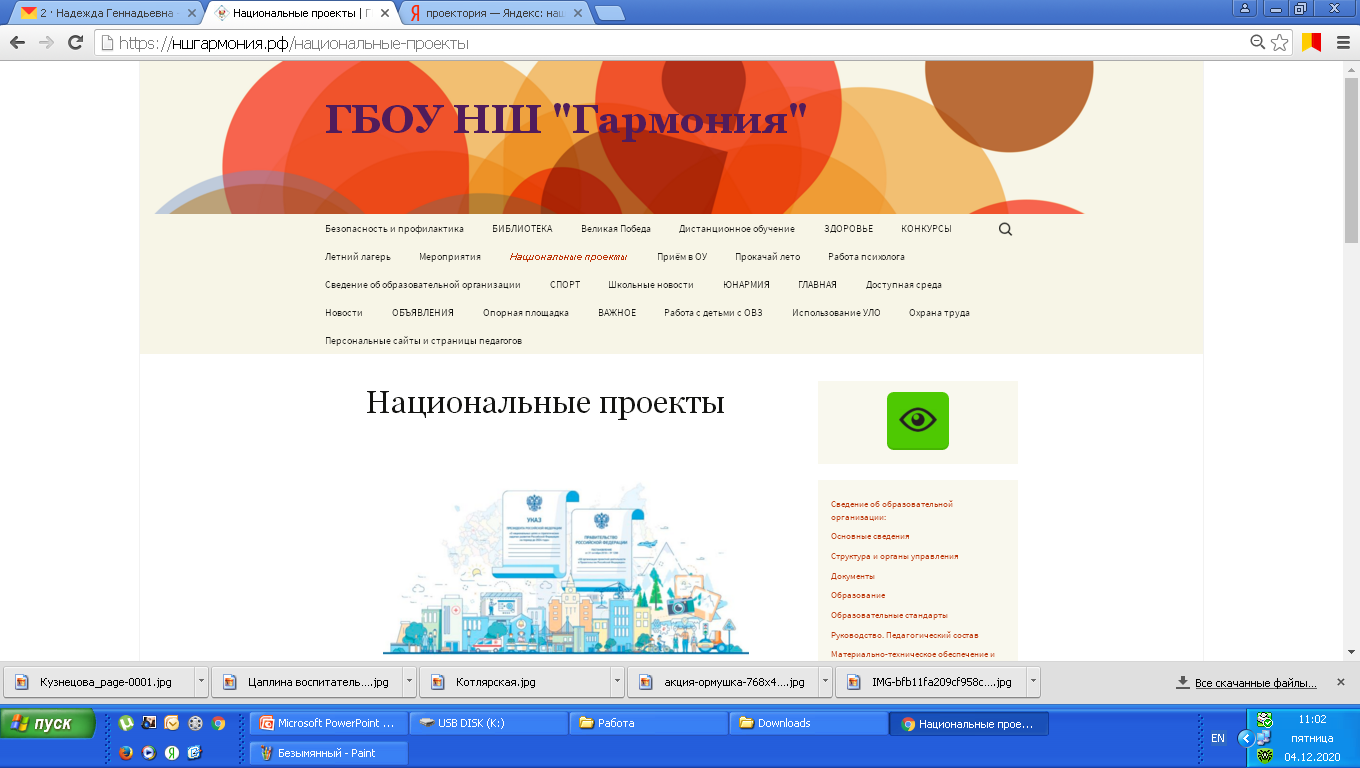 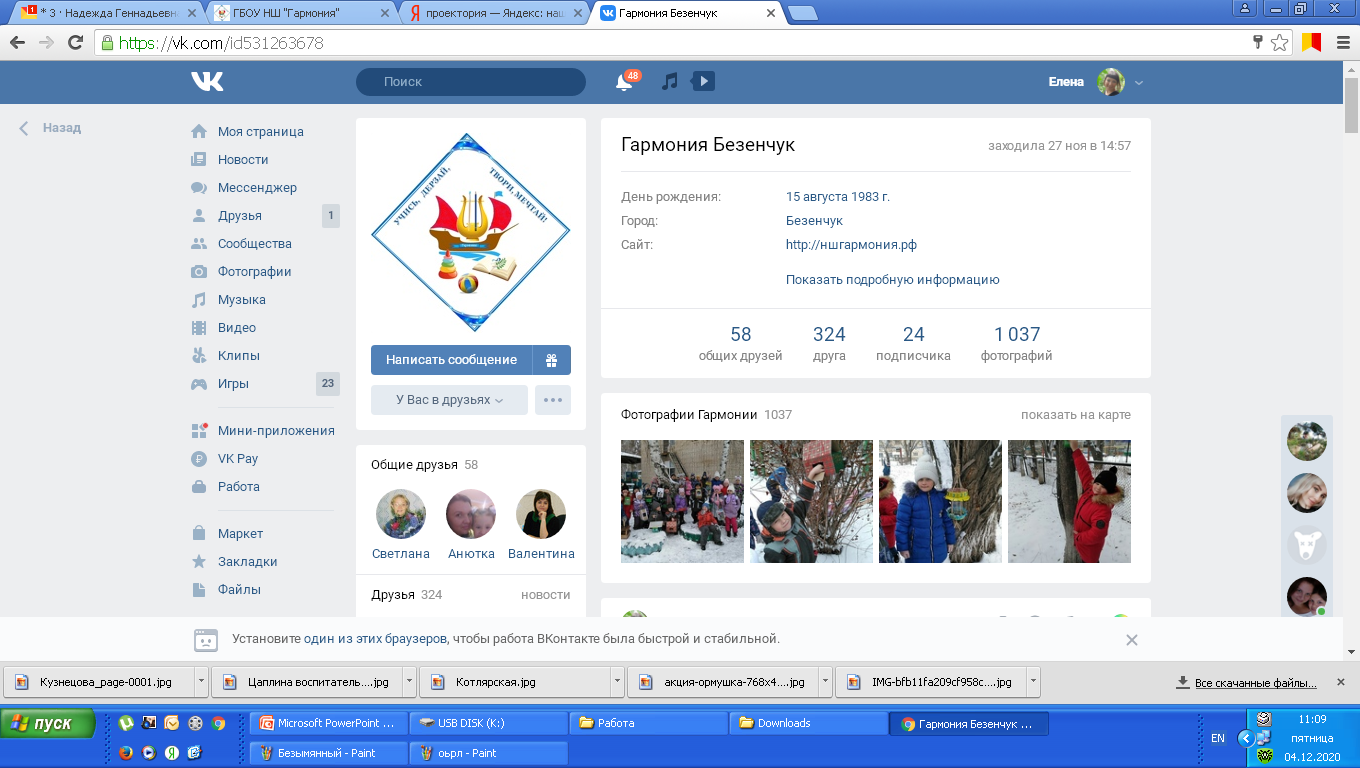